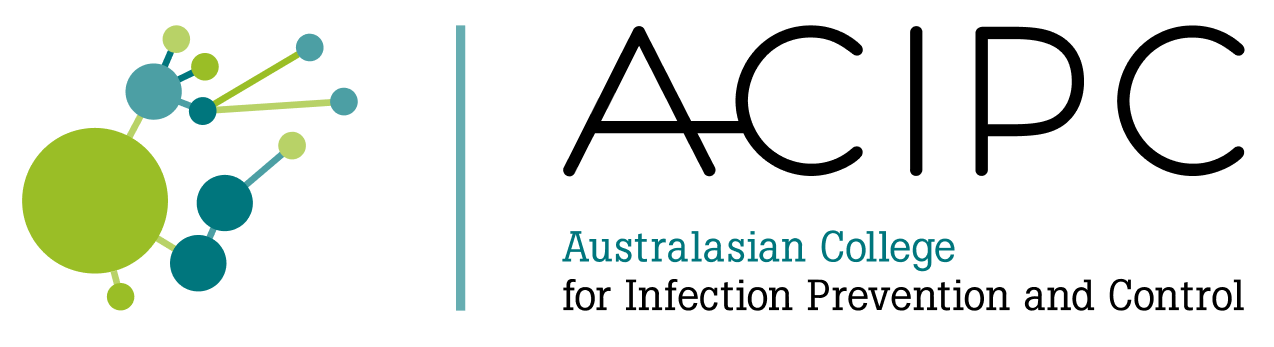 Strengthened Aged Care Quality Standards and IPC: What they mean for your facility
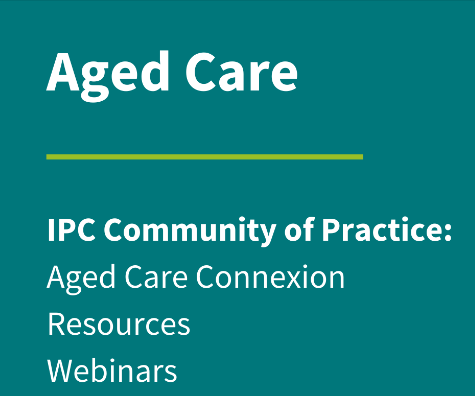 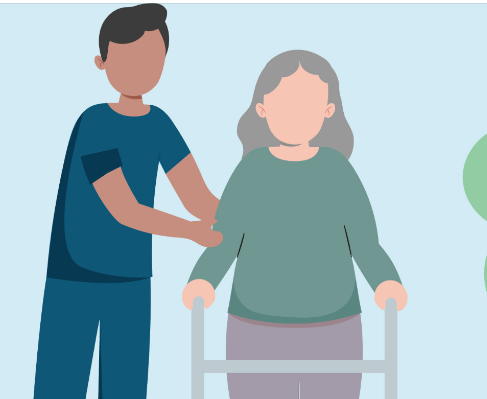 Logan Heather
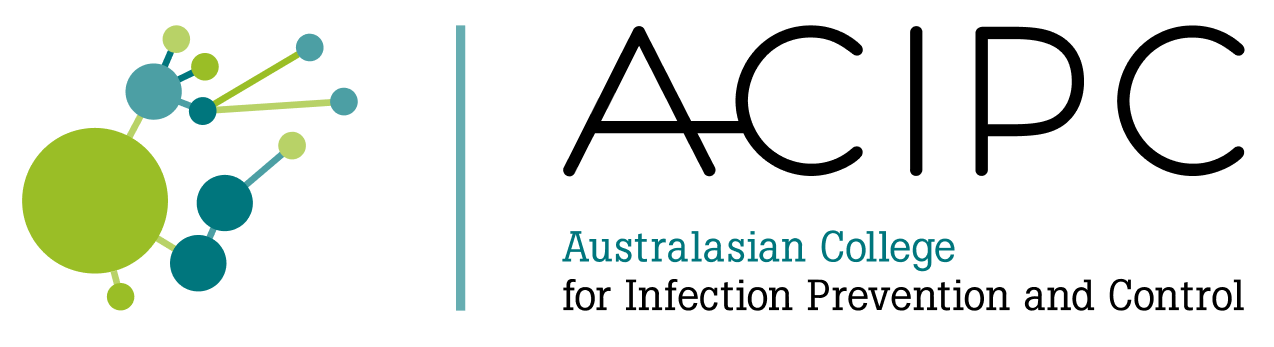 ACIPC acknowledges Aboriginal and Torres Strait Island people as the traditional owners of country throughout Australia and ngā iwi Māori as the people of the land of Aotearoa and respects their continuing connection to culture, land, waterways, community, and family.
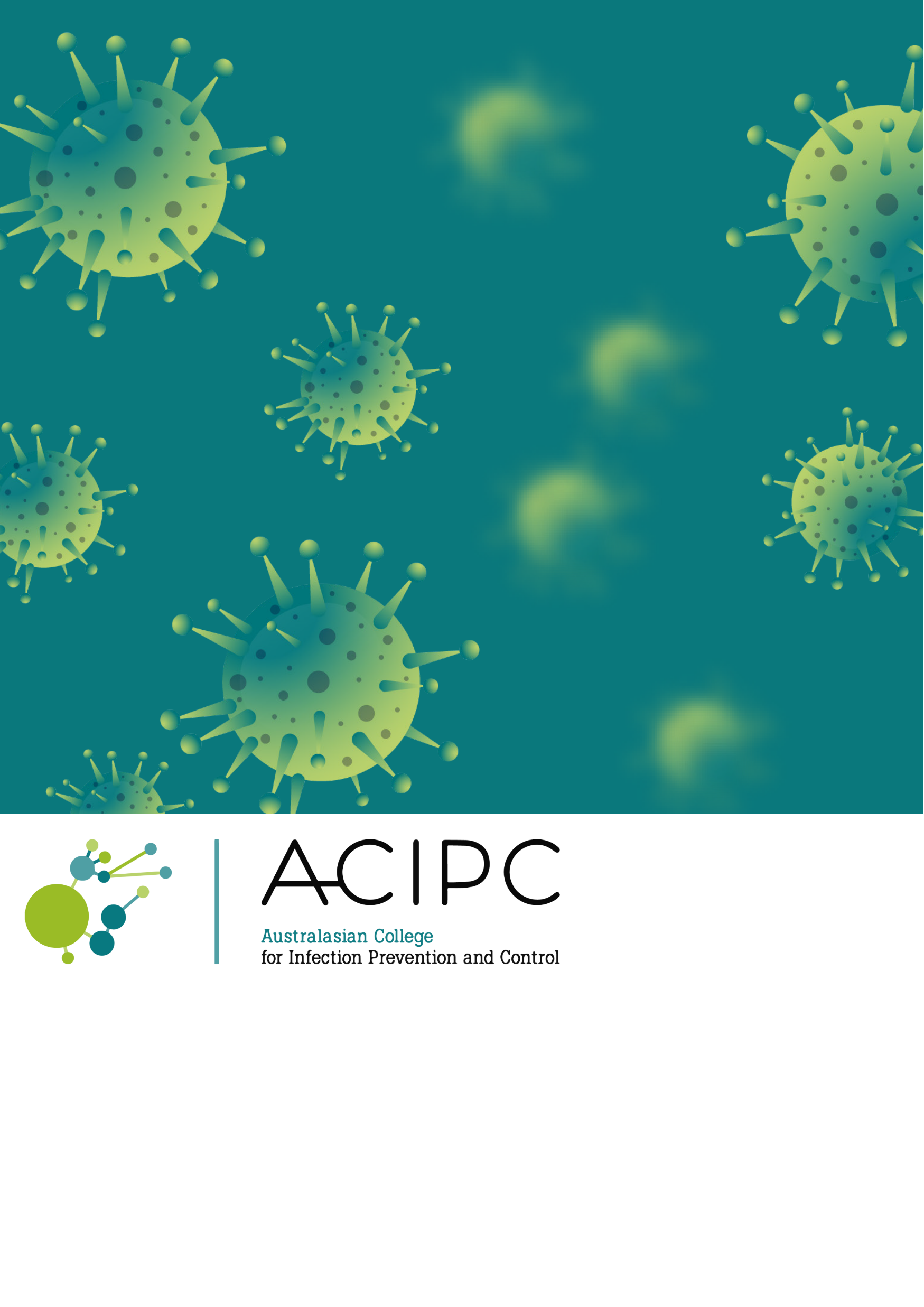 Aged care reform - Background
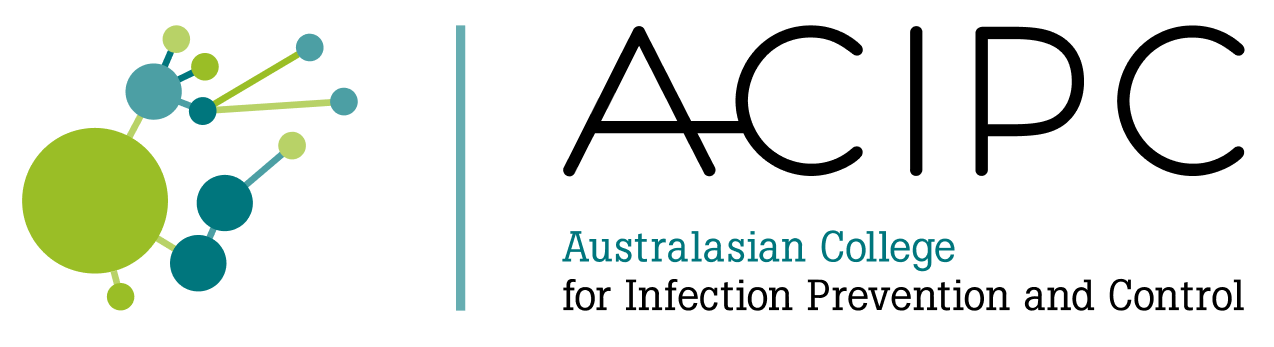 Royal Commission into Aged Care Quality and Safety (2021).
Ageing population.
Public concerns.
Reforms will bring positive, lasting changes to aged care to put the rights and needs of older people first.
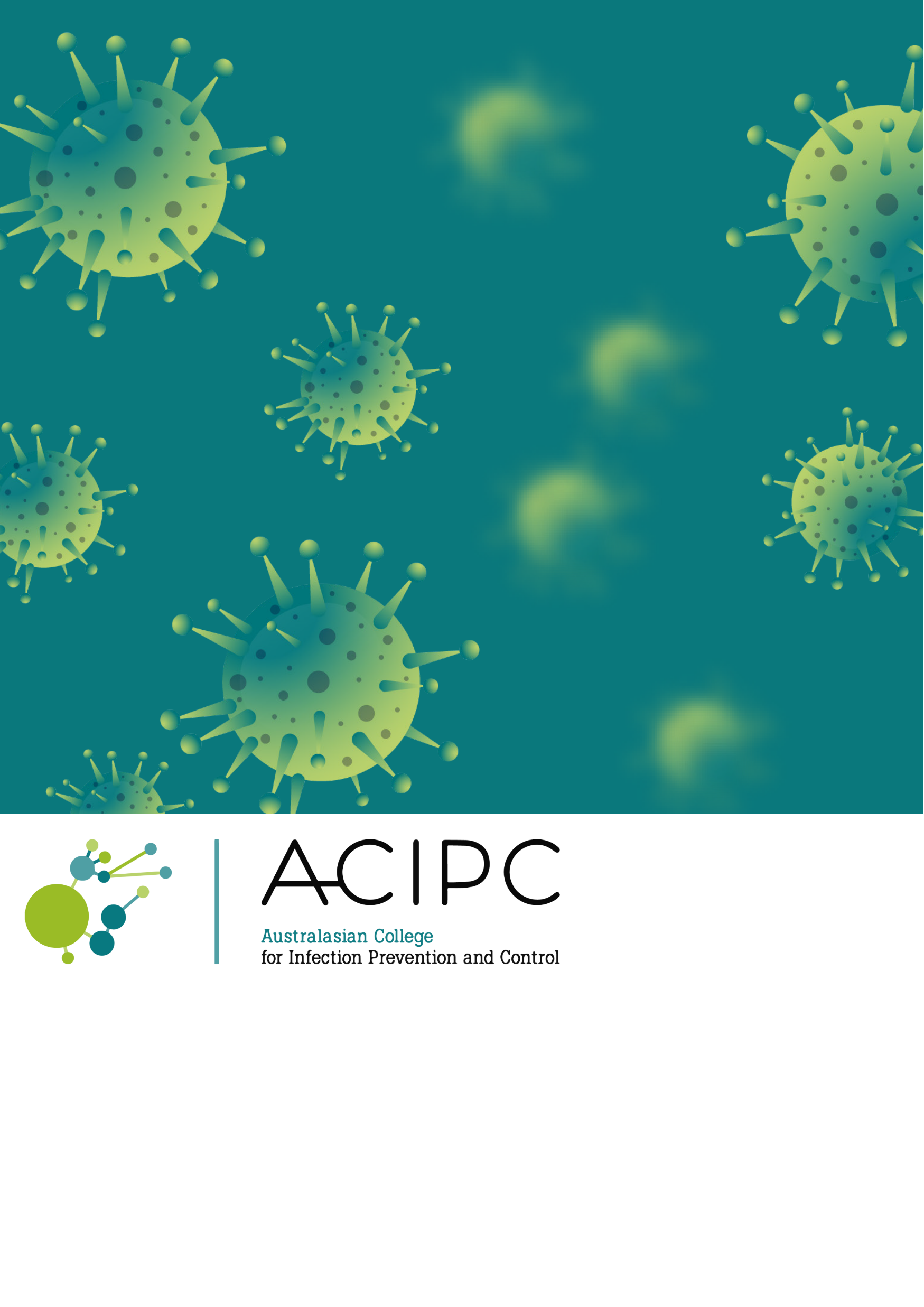 Aged care reform – Key reform changes
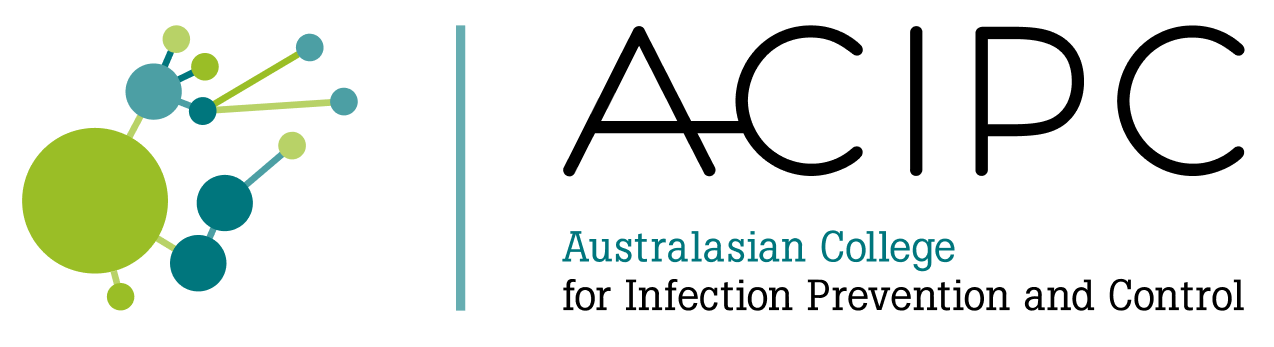 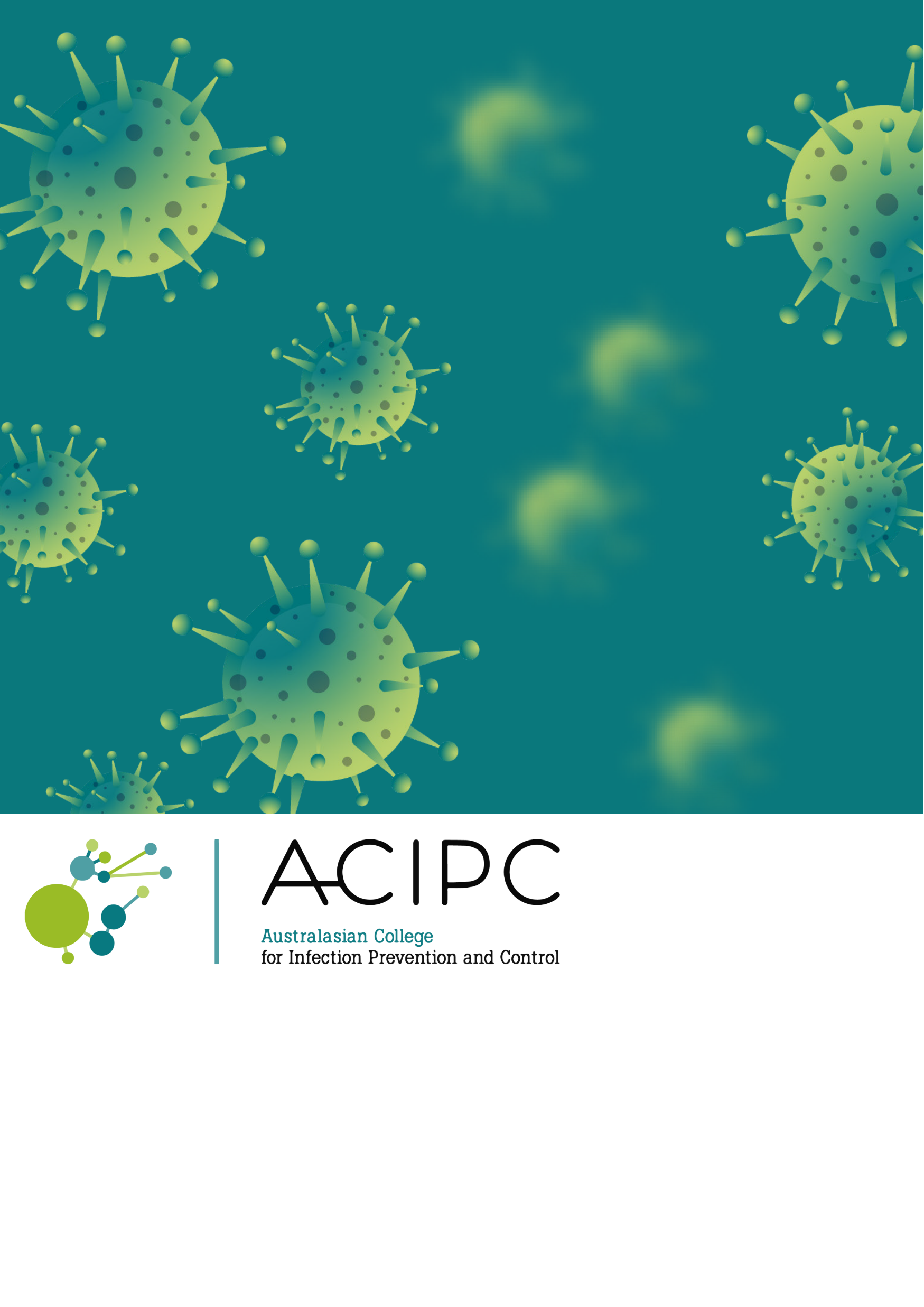 New Aged Care Act 2024 – Implications for IPC
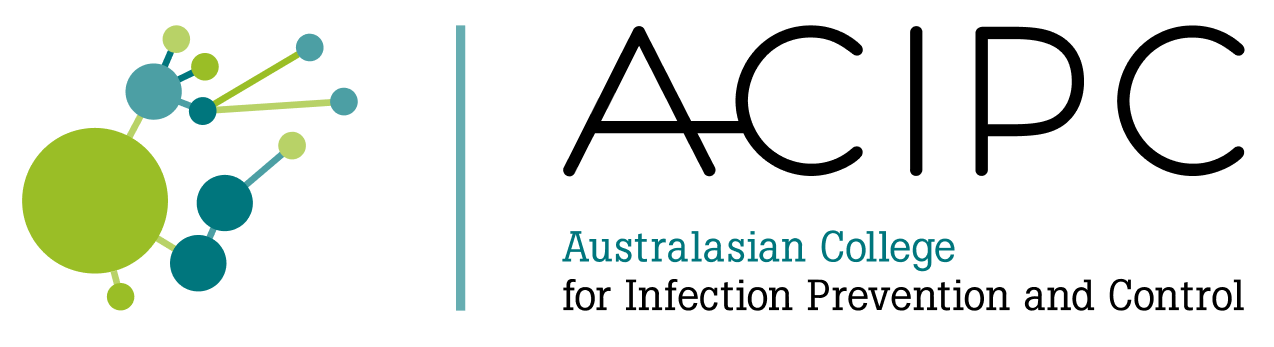 Statement of Rights:
increased autonomy and independence of older people; 
strengthened person-centred care principles (…in IPC).
High Quality Care:
puts the individual first; 
trauma-informed care (especially important in infection prevention principles i.e., isolation);
service upholds the rights of the individual; 
individualised care, kindness, compassion and respect, person-centred care, timeliness and responsiveness, connection to community, natural environment and activities; 
upskilling and empowerment of workers (with IPC knowledge and skills).
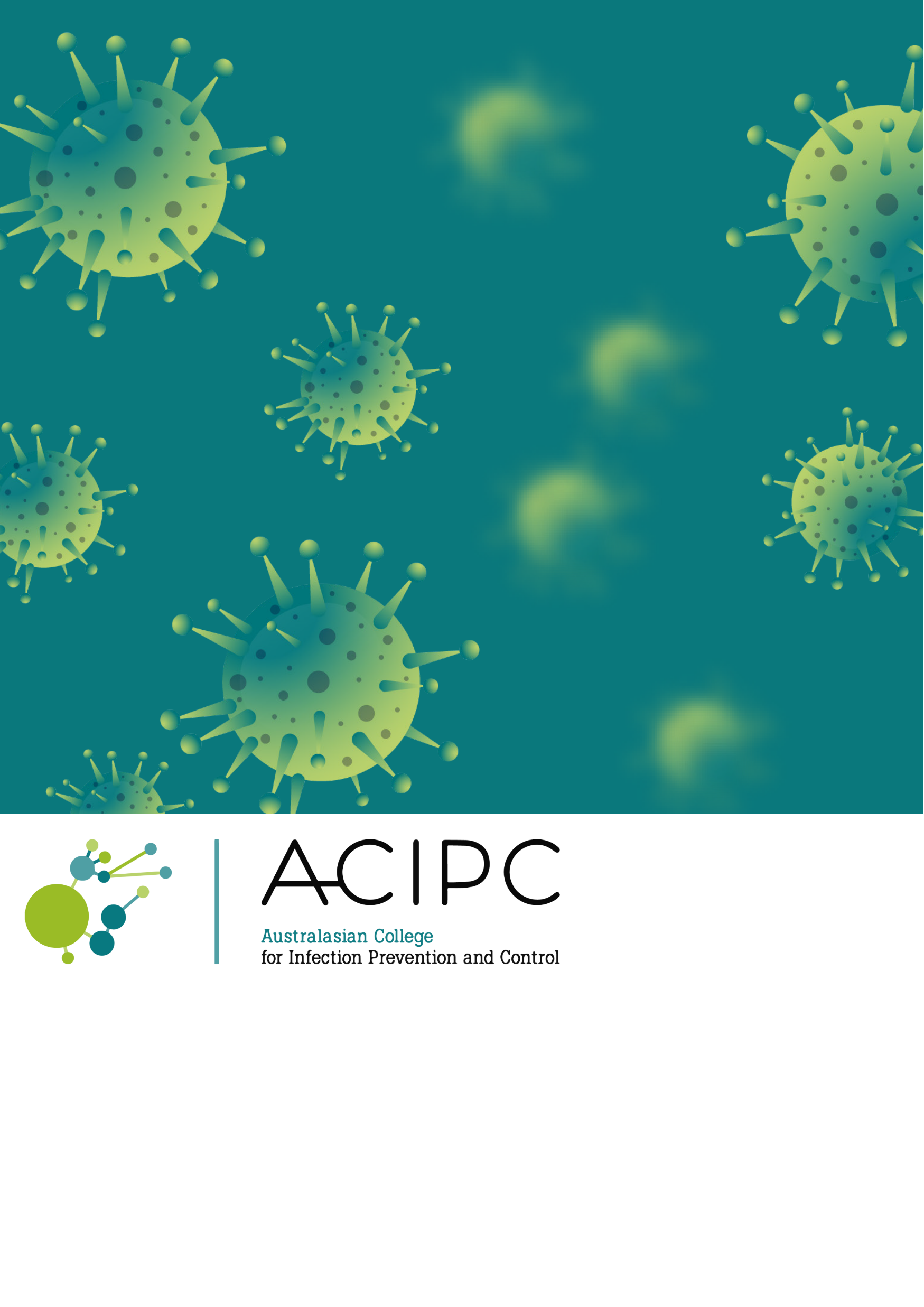 New Aged Care Act 2024 – Concern for IPC
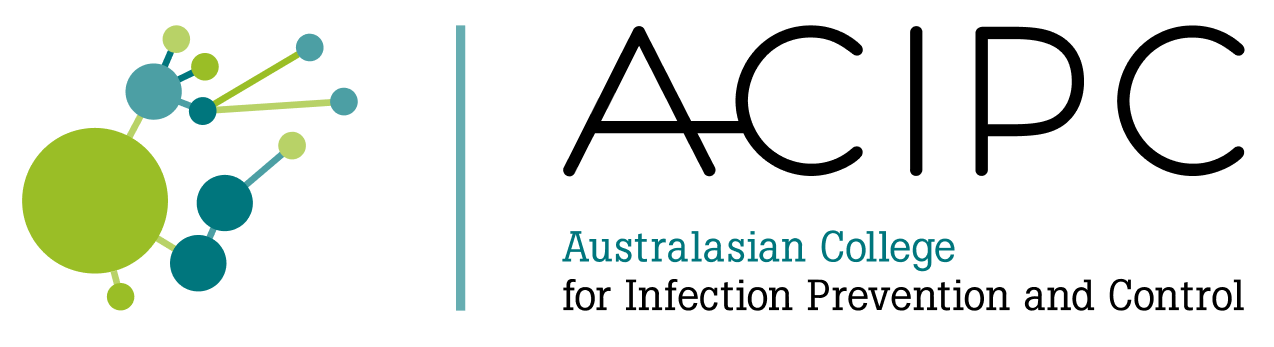 Strengthened vaccination requirements.
Must provide clients and aged care workers free access to:
influenza vaccination; and 
COVID-19 vaccination. 

Strengthened IPC governance in the Standards (Standard 2, Standard 4, Outcome 4.2; Standard 5, Outcome 5.2).
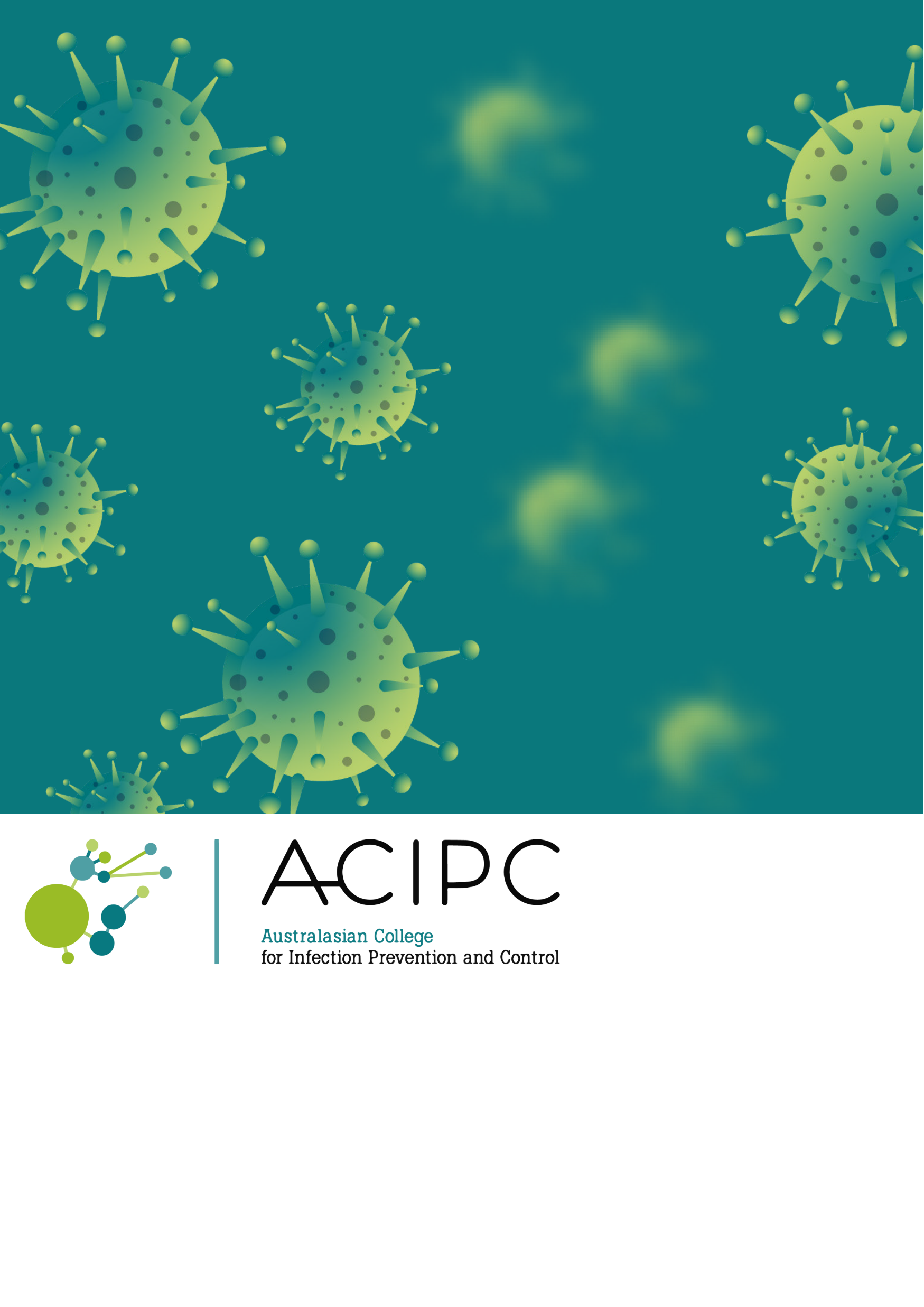 Strengthened Aged Care Quality Standards
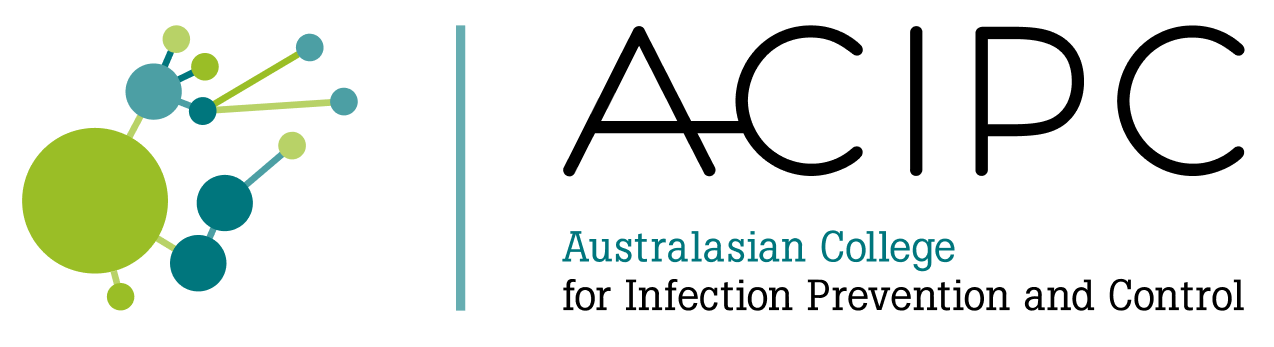 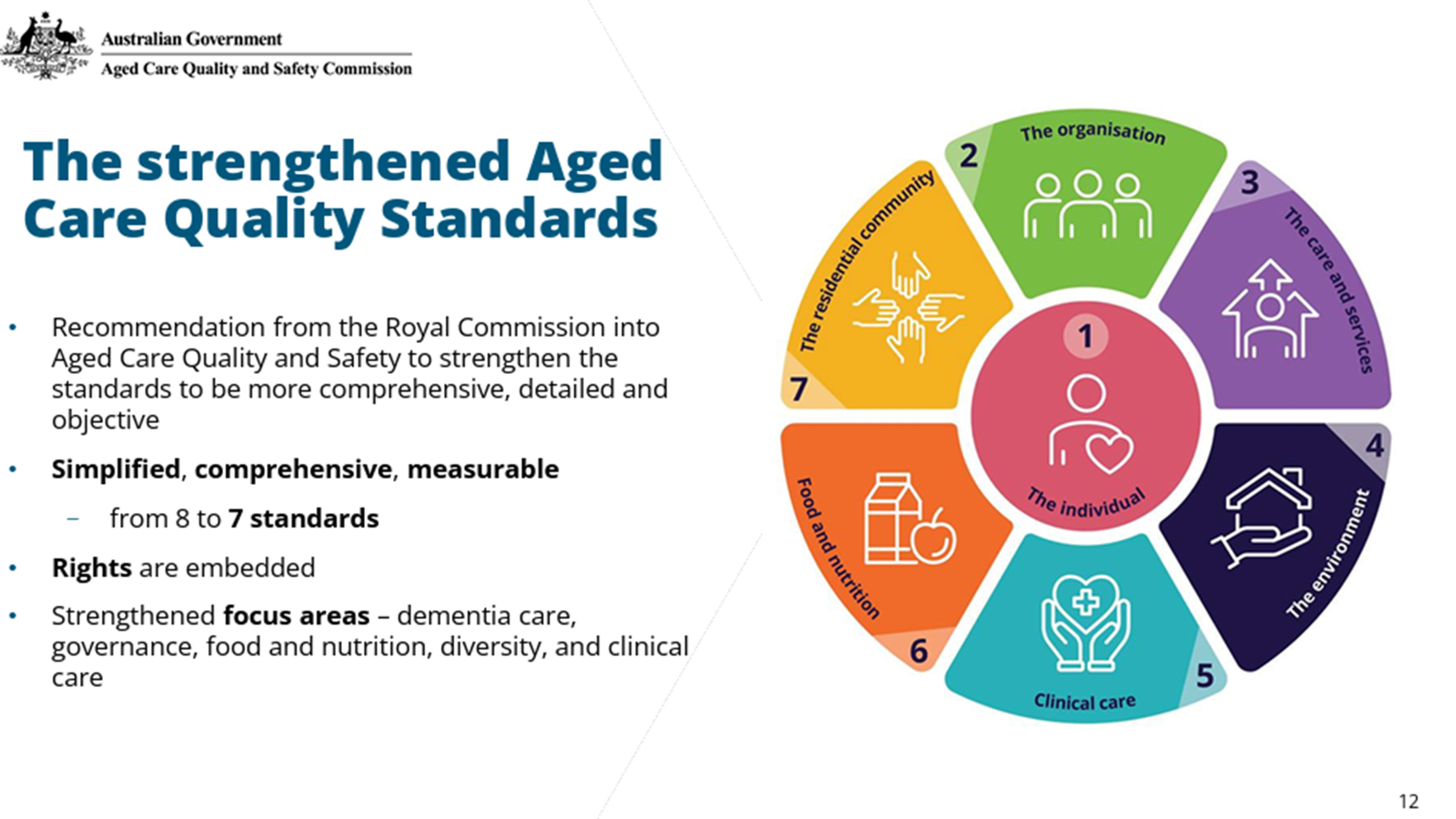 More comprehensive, detailed and objective.
From 8 to 7 standards.
Rights are embedded and strengthened focus areas (including clinical care and IPC).
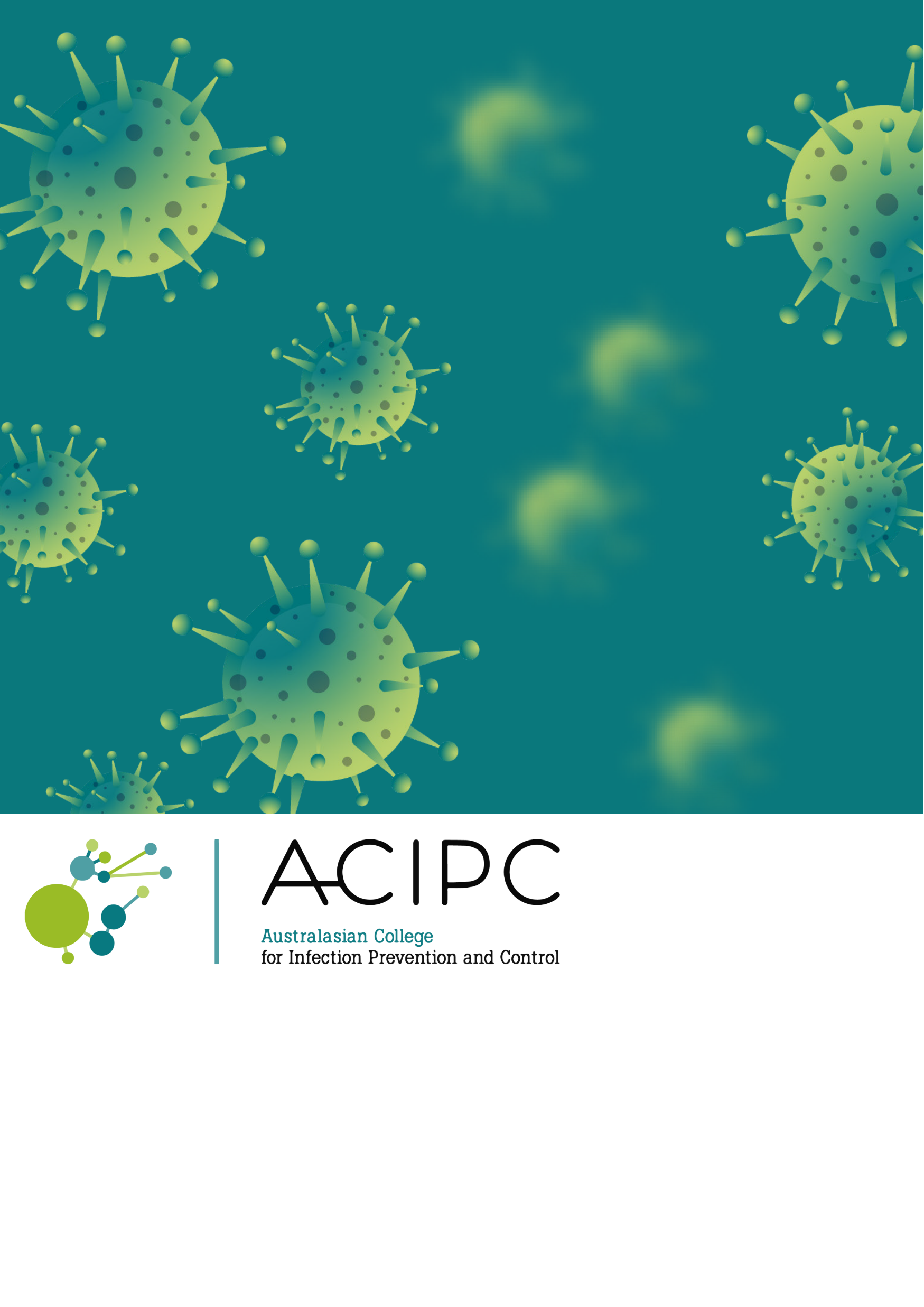 Strengthened ACQS: Implications for IPC
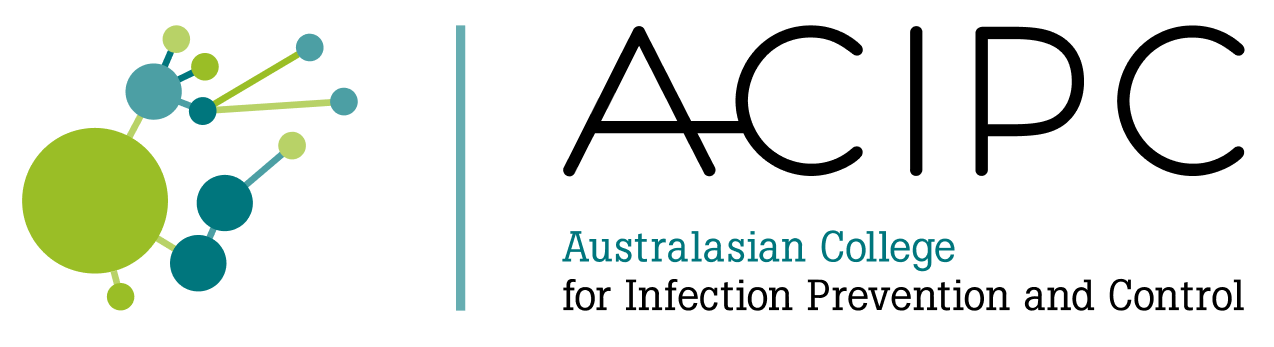 Note: all standards have implications for IPC, but this presentation will only focus on 2 of them.

Standards that specifically apply to IPC:
Standard 4: The environment
Outcome: 4.2: Infection prevention and control (IPC). 
Standard 5: Clinical care
Outcome 5.2: Preventing and controlling infections in clinical care.
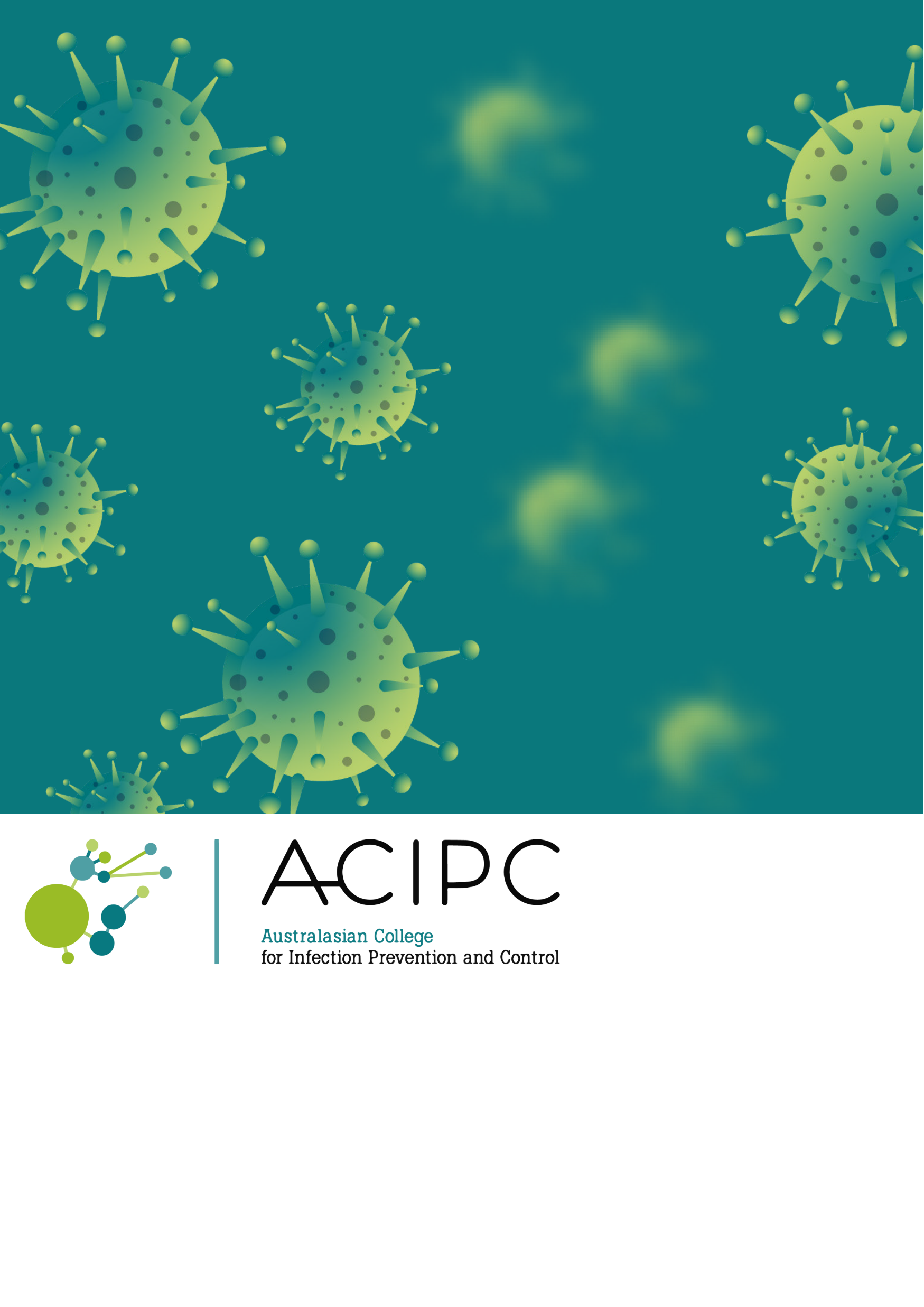 Standard 4 (Outcome 4.2)
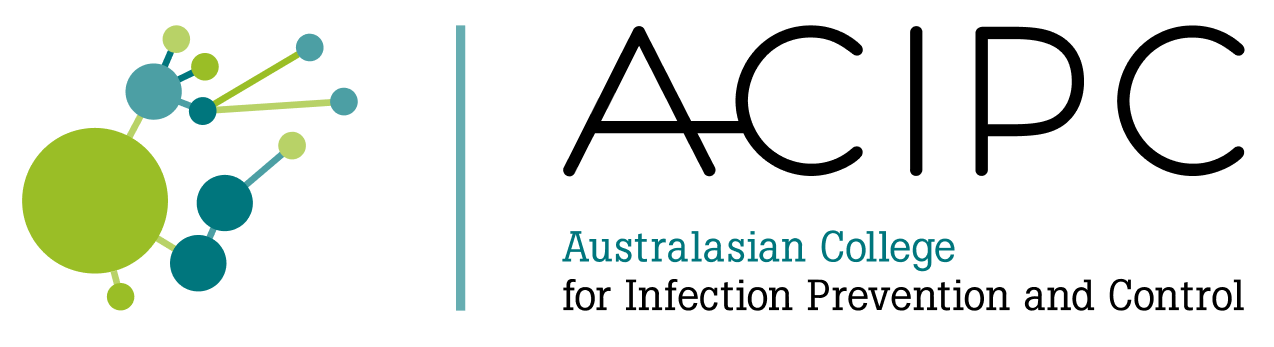 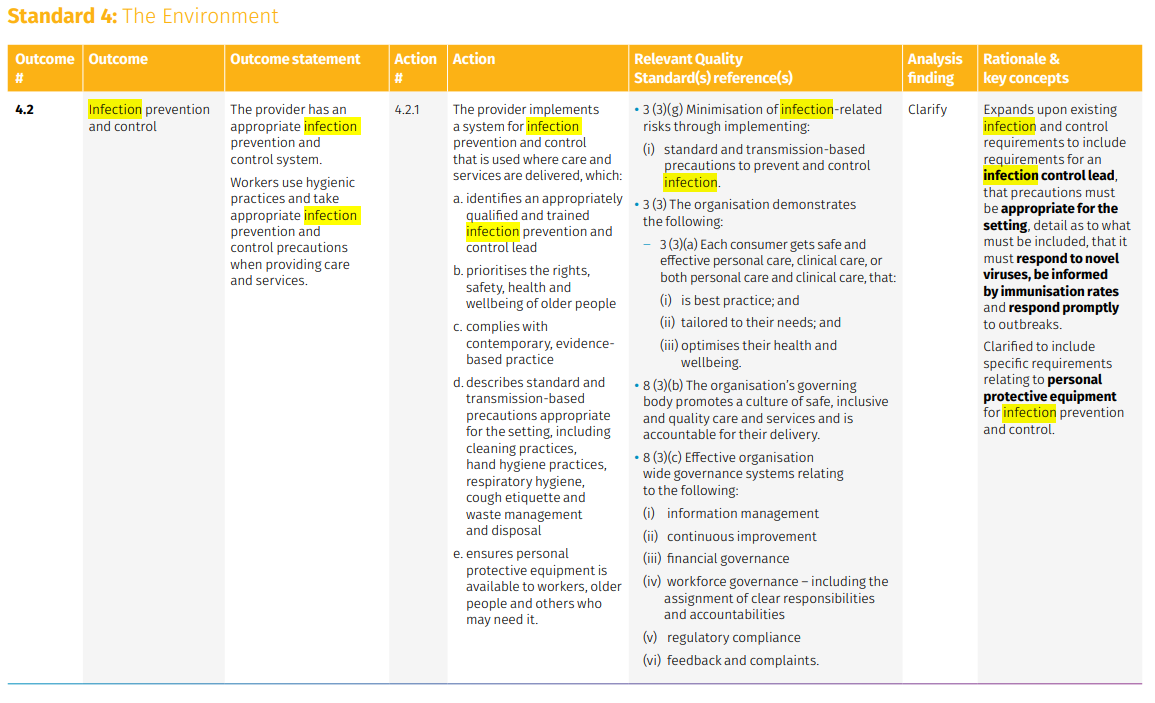 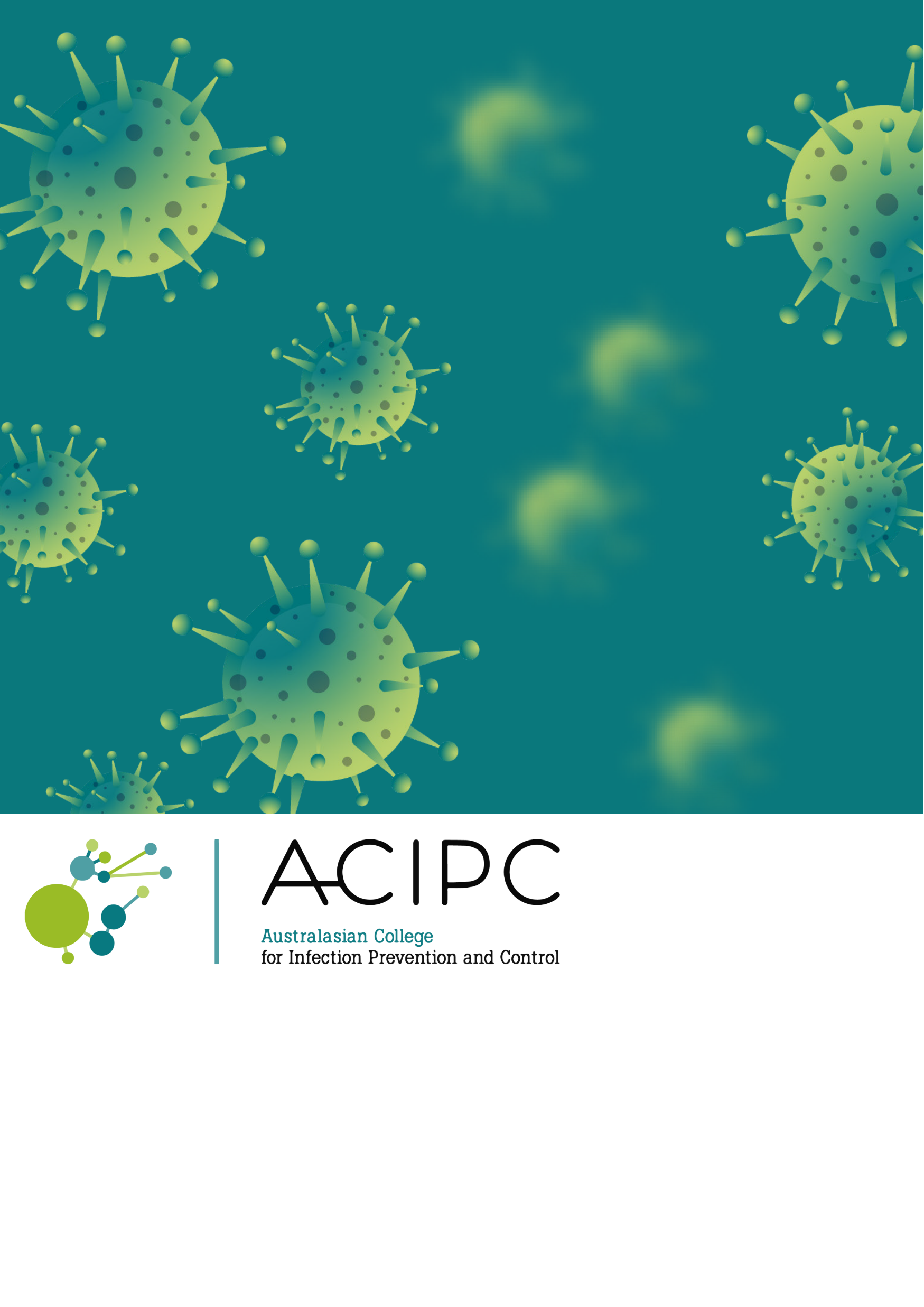 Standard 4 (Outcome 4.2)
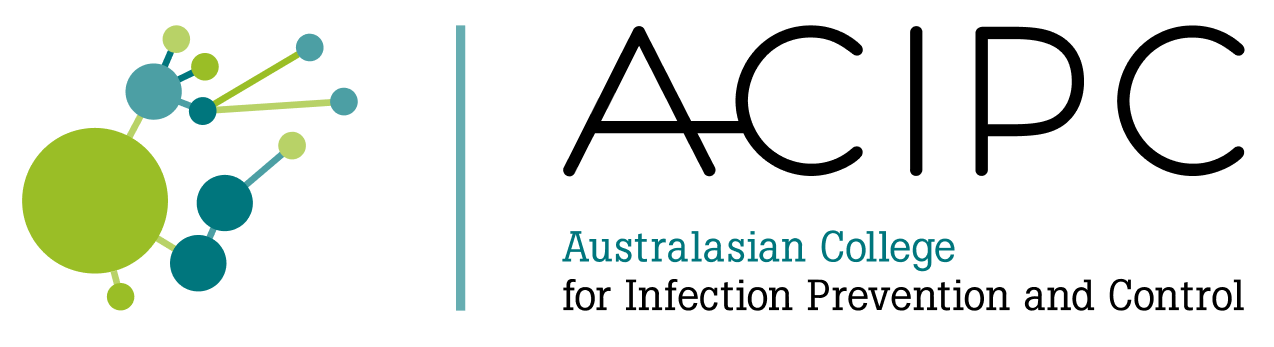 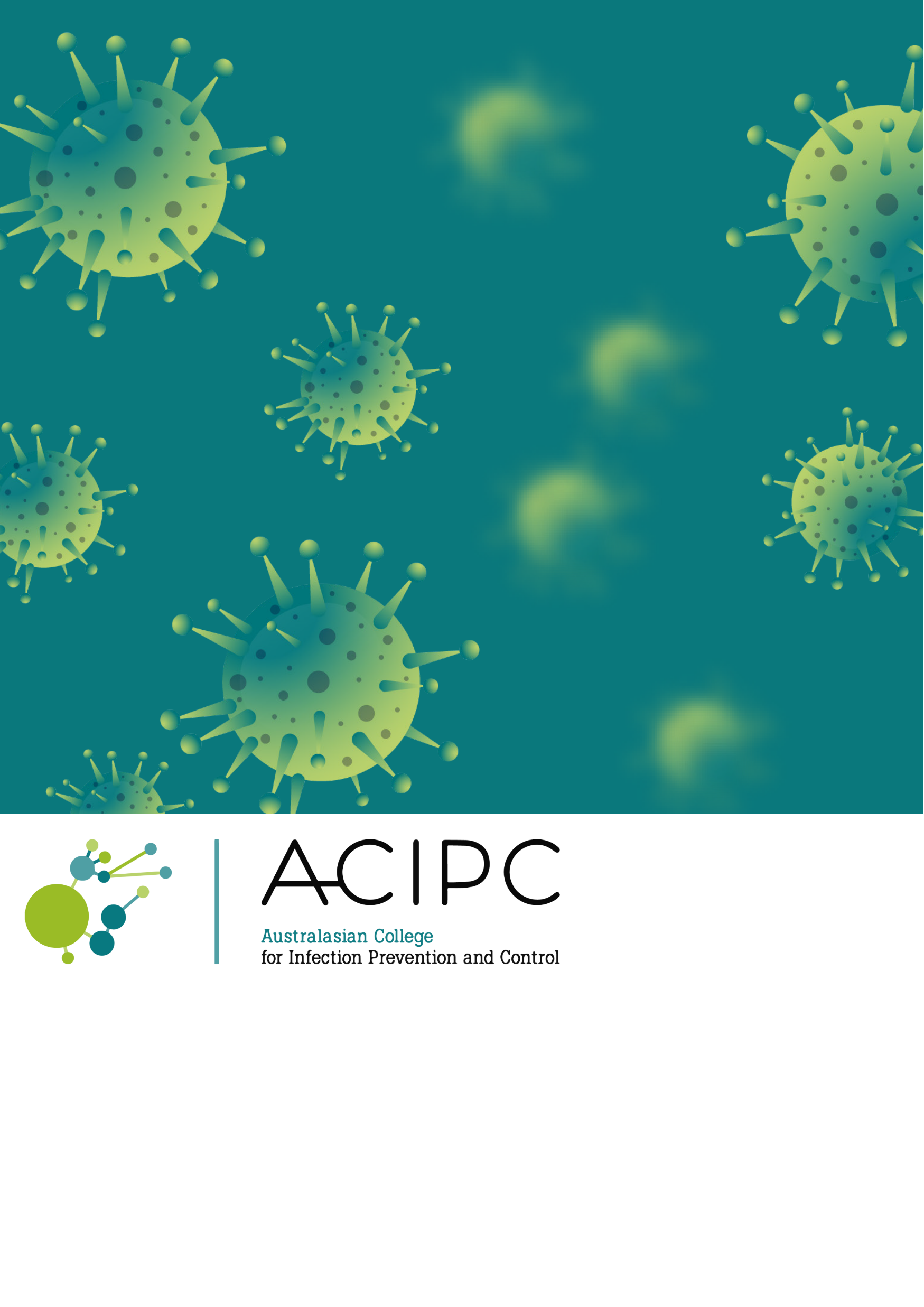 Outcome 4.2: IPC
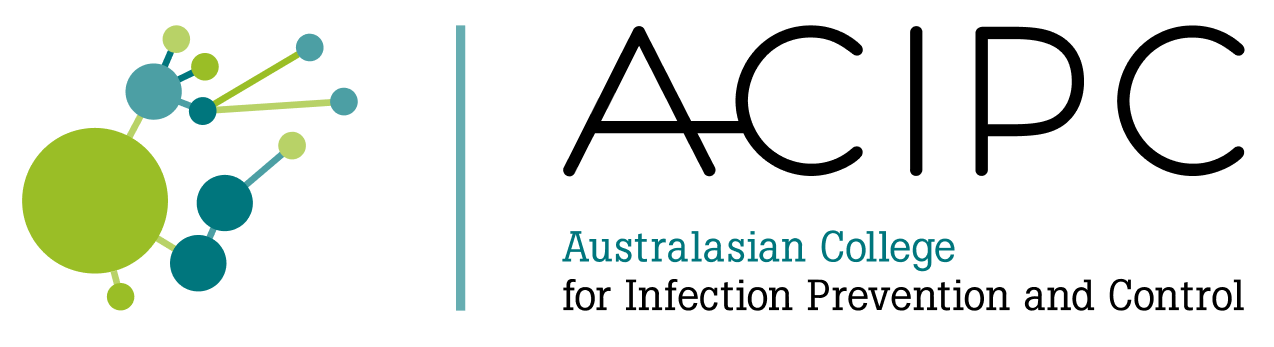 Ways to apply this in practice:
ensure each facility has an IPC system (program).
support people receiving our care to feel safe in their home environment by identifying and reducing environmental risks.
provide a well-maintained service environment.
design a service environment that allows people to move freely.
use high-quality IPC processes.
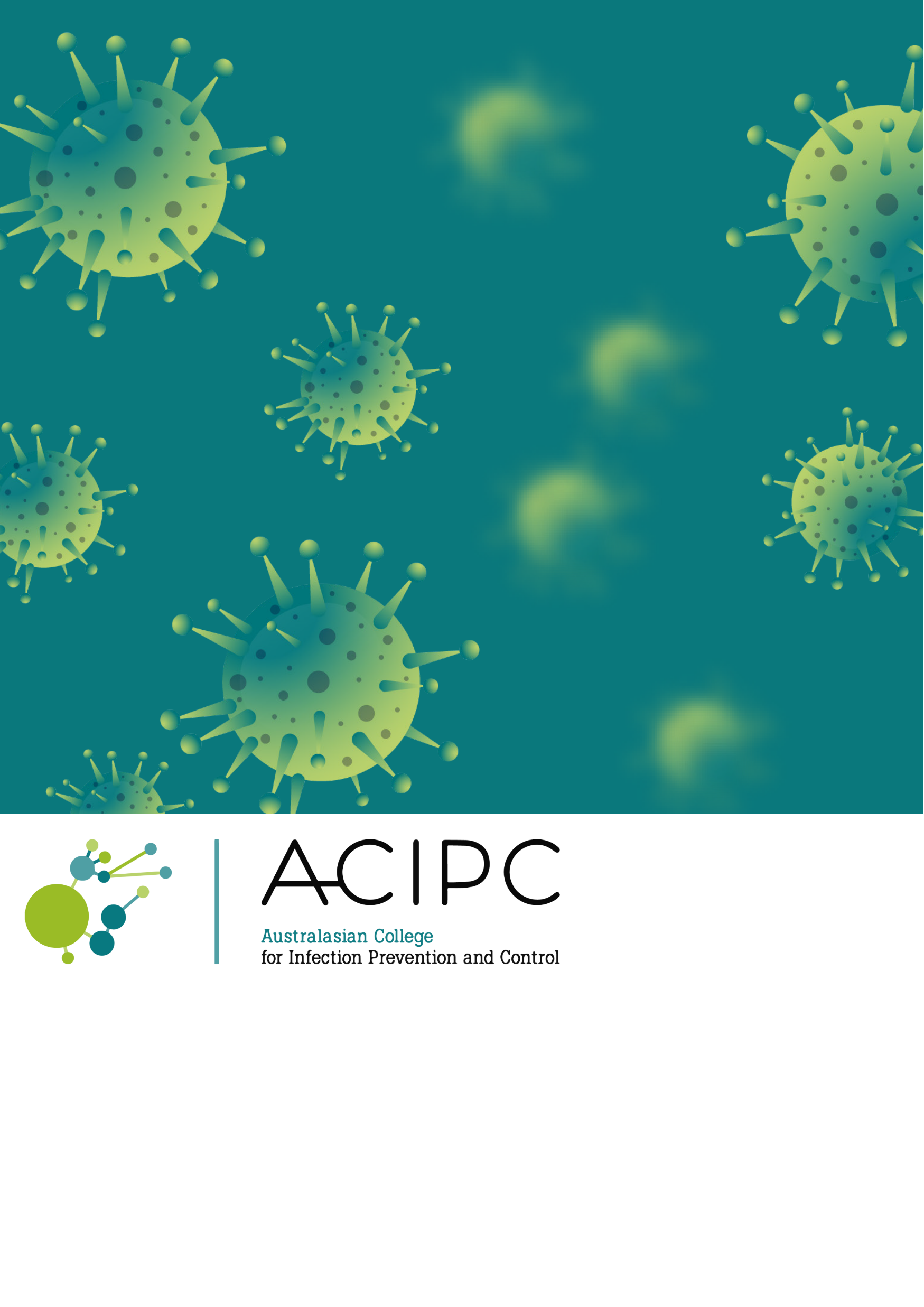 Outcome 4.2: IPC
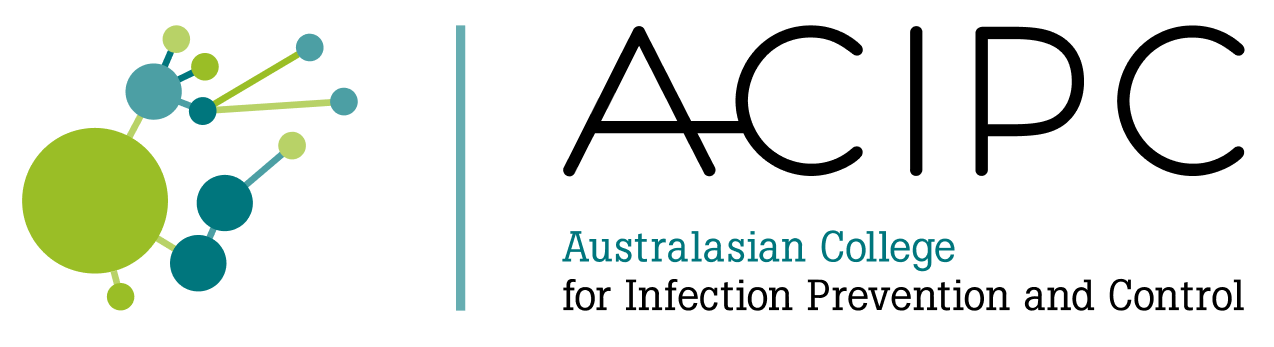 Detailed IPC procedures that cover:
Hand hygiene.
Cleaning and maintenance of equipment and the physical environment.
Disinfection methods.
Respiratory hygiene and cough etiquette.
Waste management.
Handling of linen.
Use of PPE.
Outbreak management.
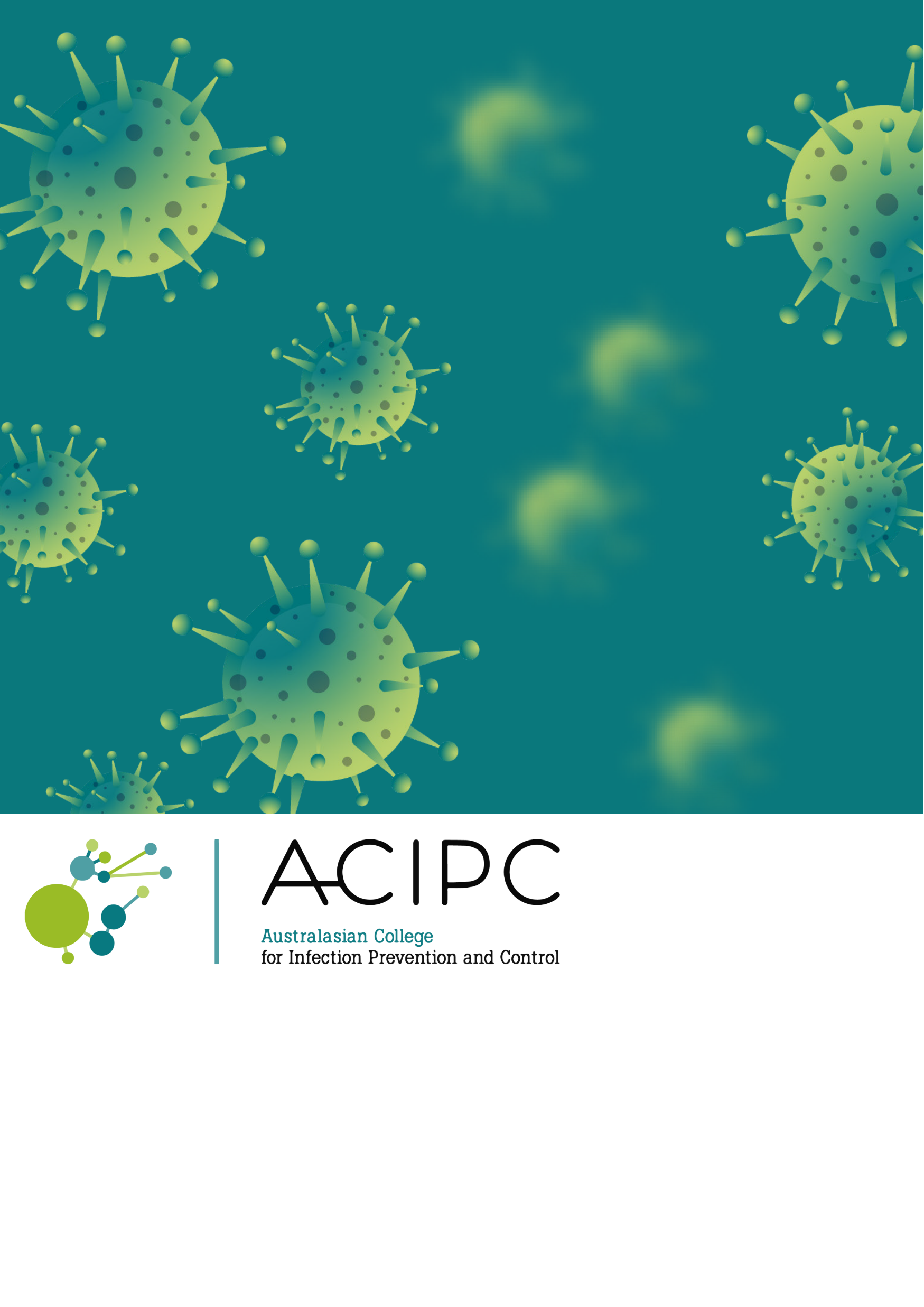 Outcome 4.2: IPC
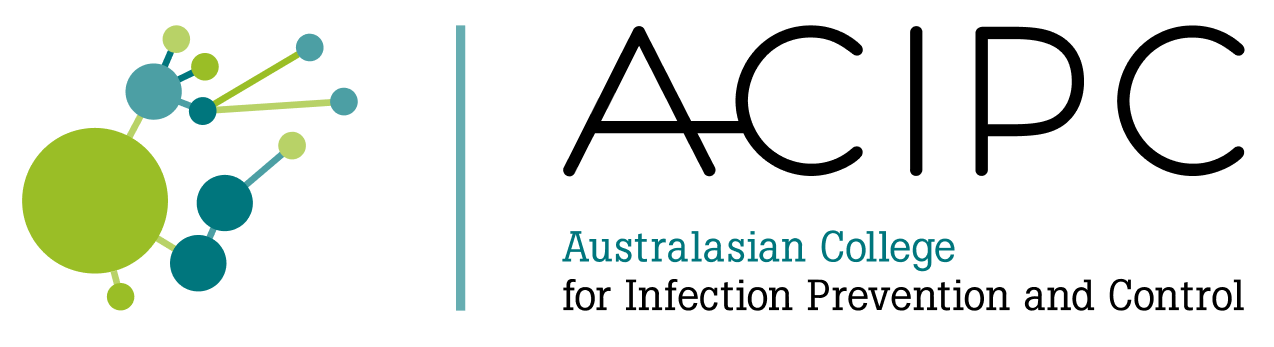 Existing resources to support your facility:
Australian Guidelines for the Prevention and Control of Infection in Healthcare | Australian Commission on Safety and Quality in Health Care. 
The Aged Care Infection Prevention and Control Guide.
Infection prevention and control | Aged Care Quality and Safety Commission.
Aged Care - ACIPC - Australasian College for Infection Prevention and Control (great resources, tools, and templates).
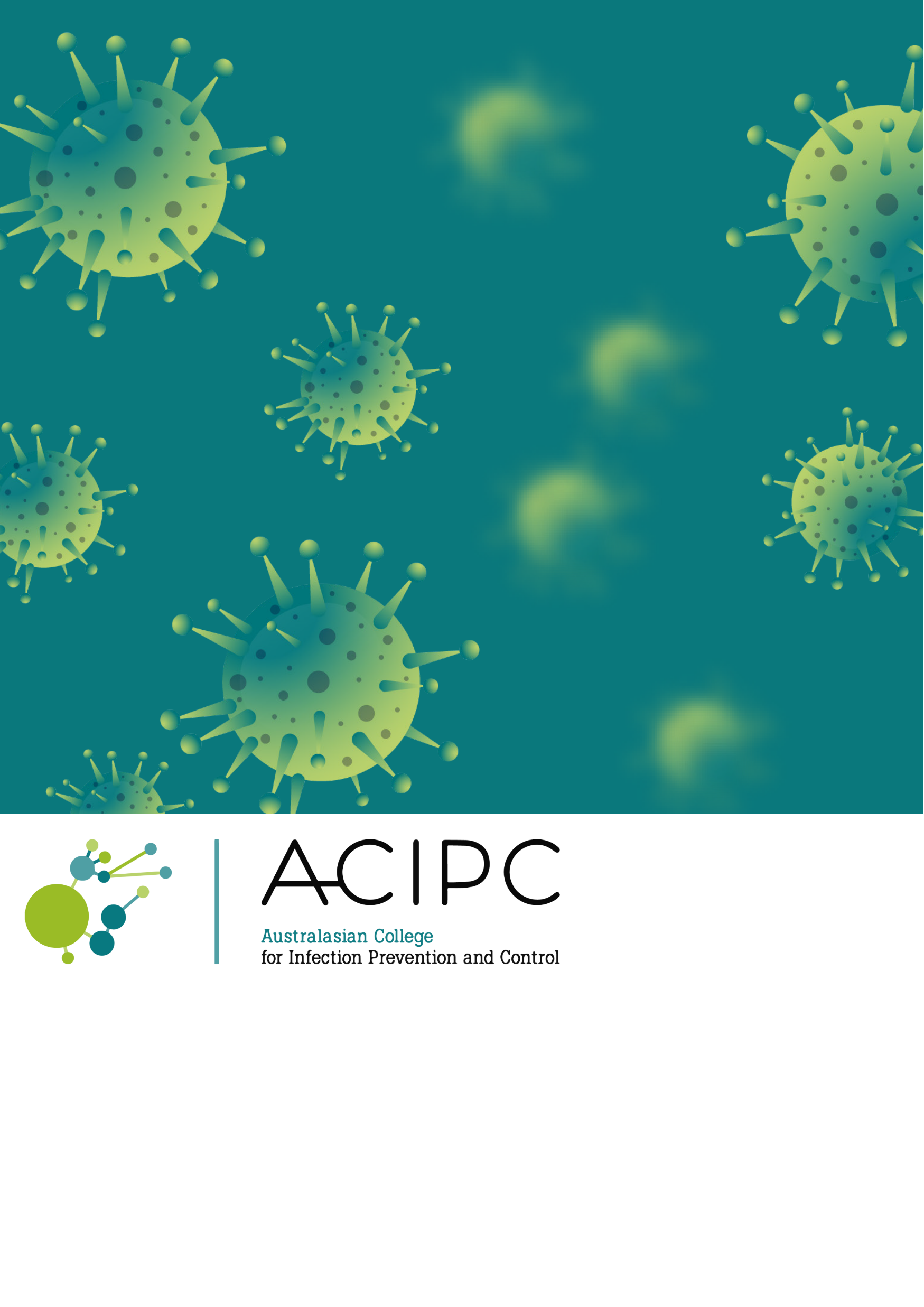 Standard 5 (Outcome 5.2)
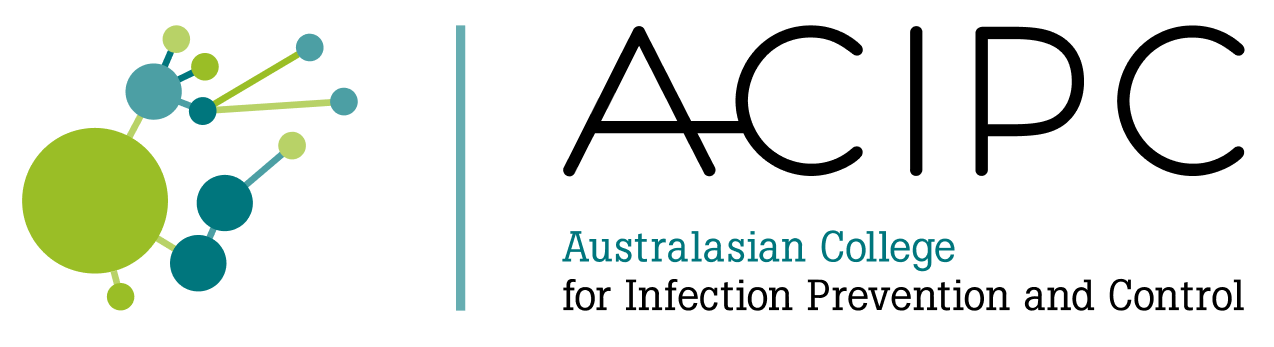 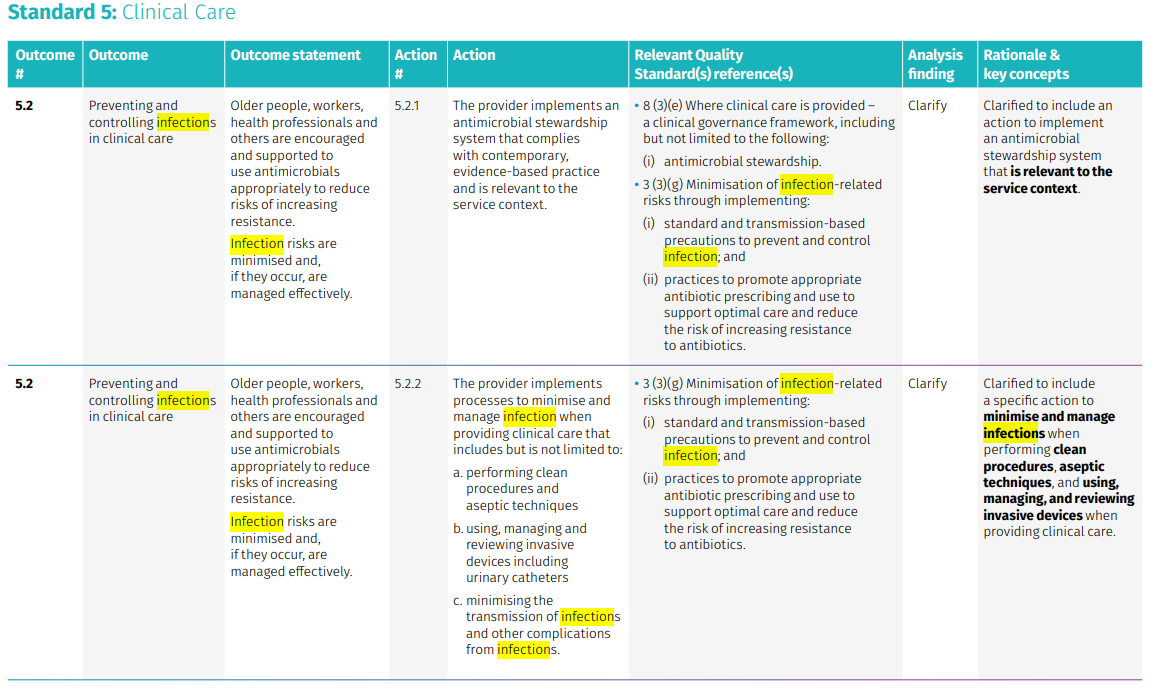 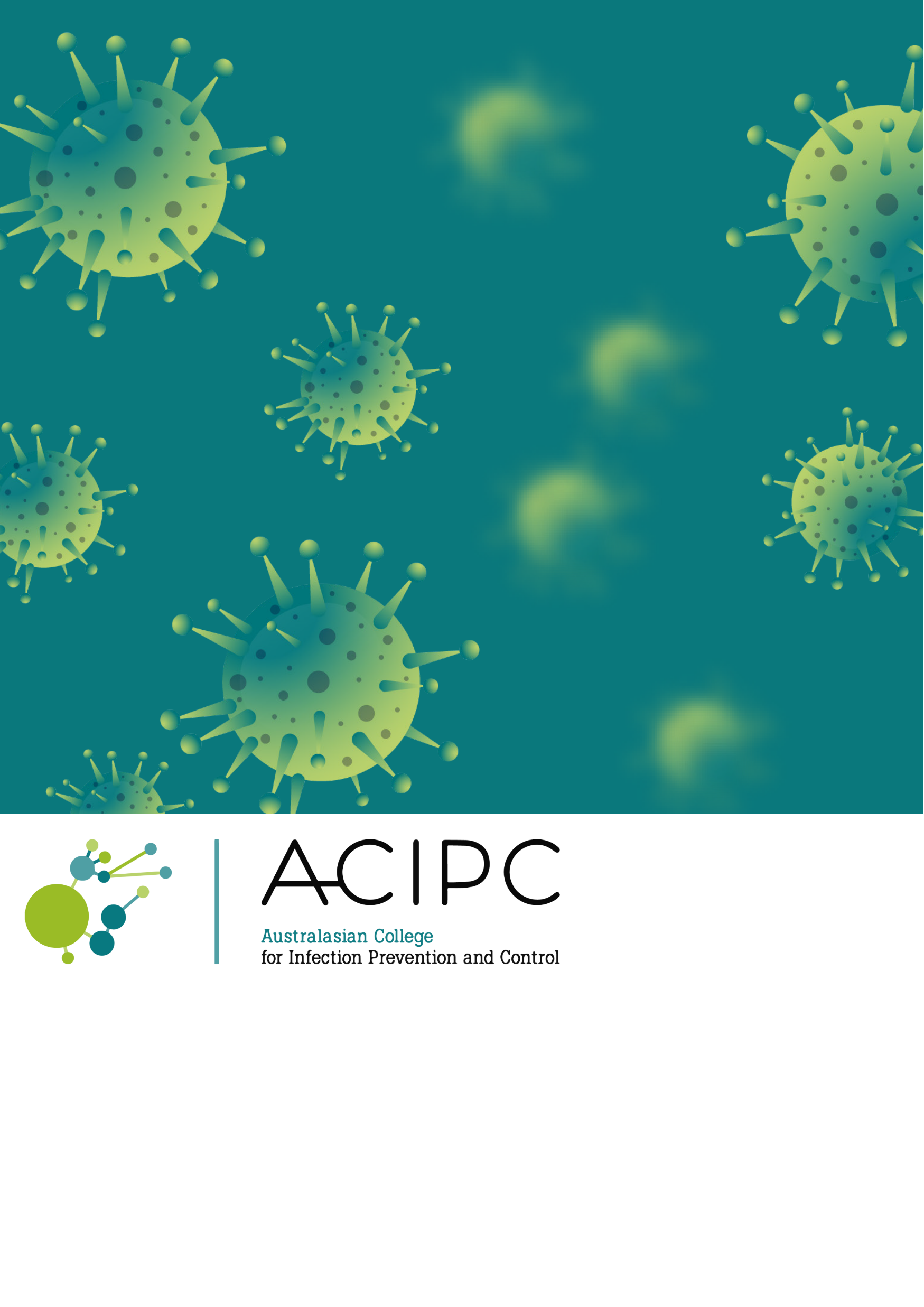 Outcome 5.2: Preventing and controlling infections in clinical care
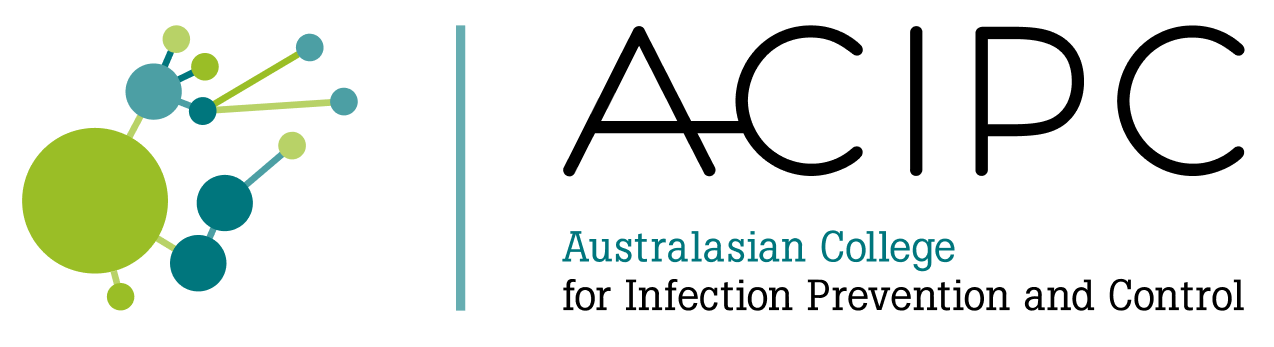 Ways to apply this in practice:
Follow evidence-based IPC strategies and national and local IPC guidelines.
Clinically trained and qualified workers and health professionals should use aseptic technique during relevant procedures.
Implement an AMS program to promote appropriate use of antimicrobials, improve care outcomes, and reduce negative effects of antimicrobials (including antimicrobial resistance, toxicity and unnecessary costs).
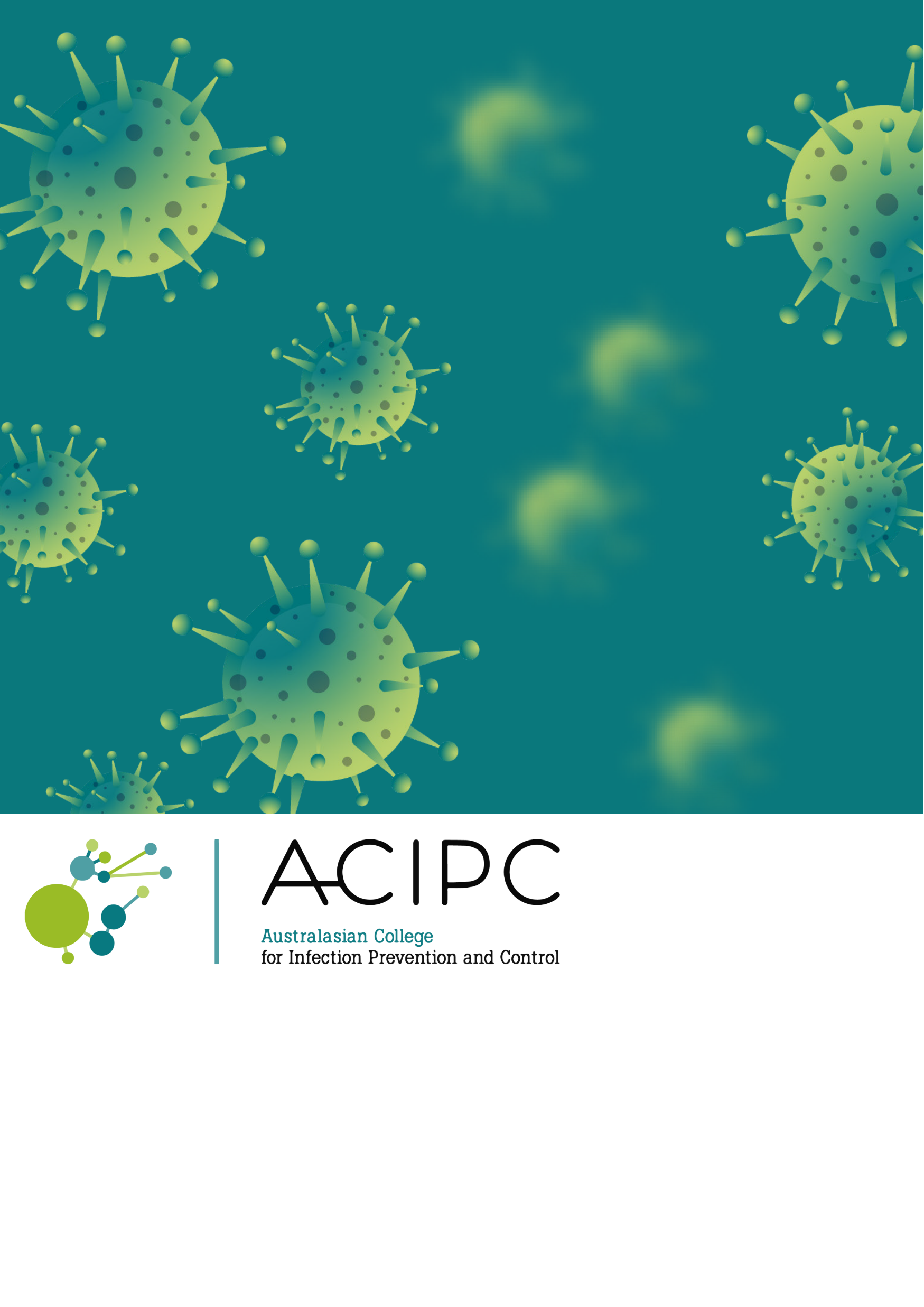 Outcome 5.2: Preventing and controlling infections in clinical care
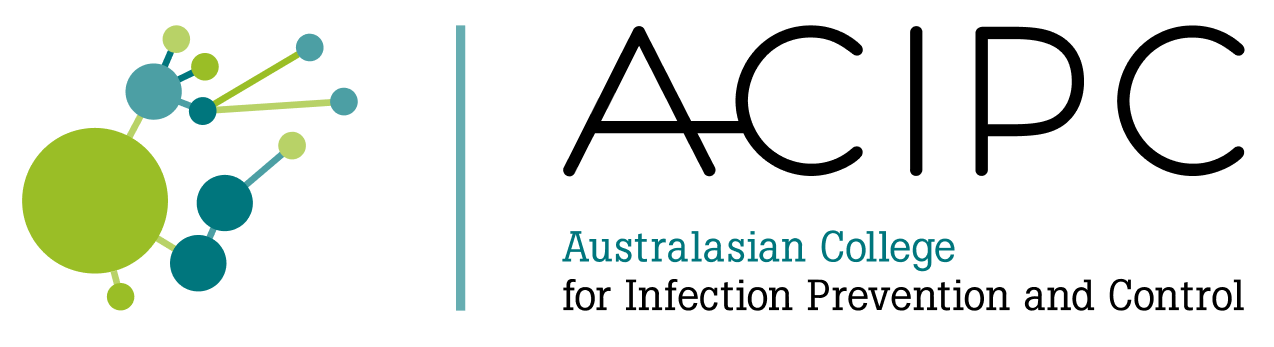 Detailed IPC policy that cover:
Antimicrobial Stewardship principles.
Clean technique and aseptic technique.
Use, management, and review of invasive devices.
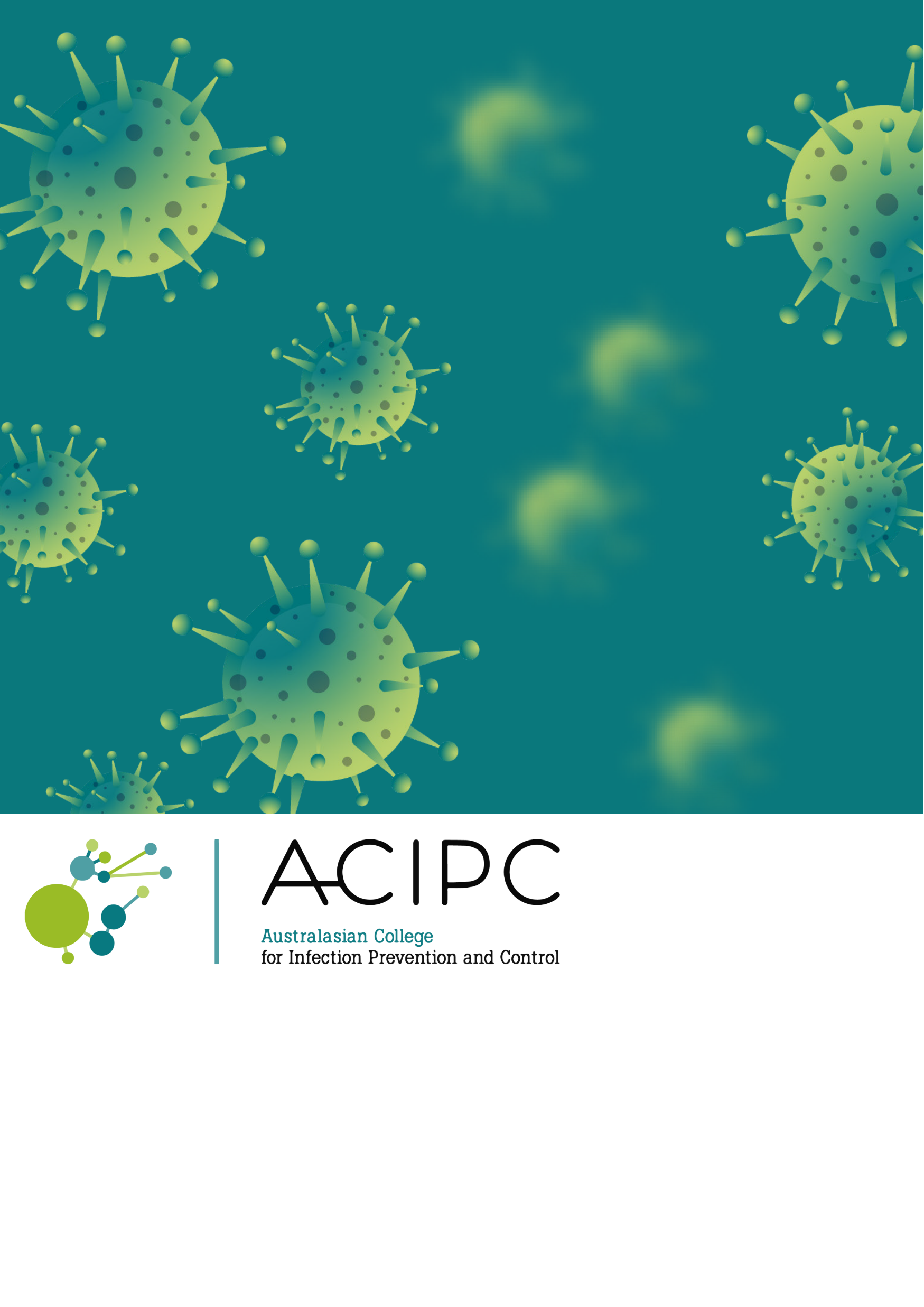 Outcome 5.2: Preventing and controlling infections in clinical care
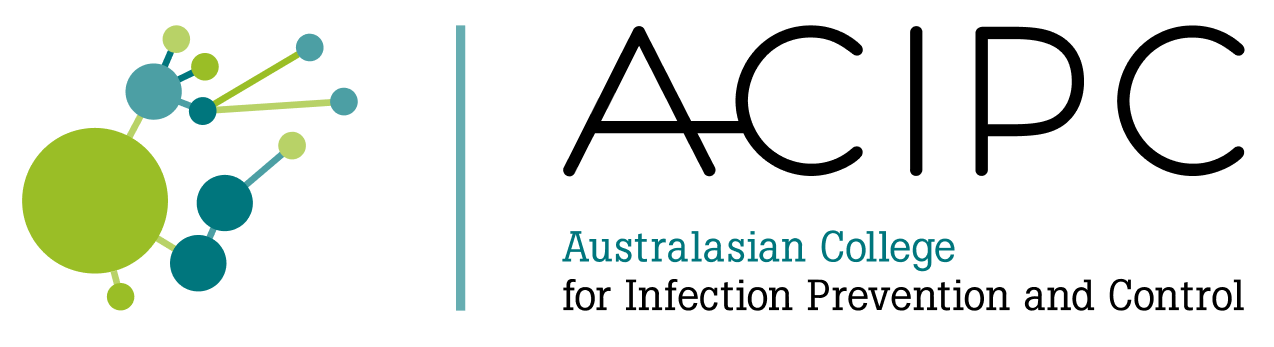 Existing resources to support your facility:
The Aged Care Infection Prevention and Control Guide.
Antimicrobial Stewardship Self-Assessment Tool and User Guide | Aged Care Quality and Safety Commission.
To Dip or Not to Dip audit tool | Aged Care Quality and Safety Commission.
Aged Care - ACIPC - Australasian College for Infection Prevention and Control:
AMS section
Australasia Aseptic Technique Resources - ACIPC - Australasian College for Infection Prevention and Control.
FACTSHEET for health service organisations and primary care providers AURA.
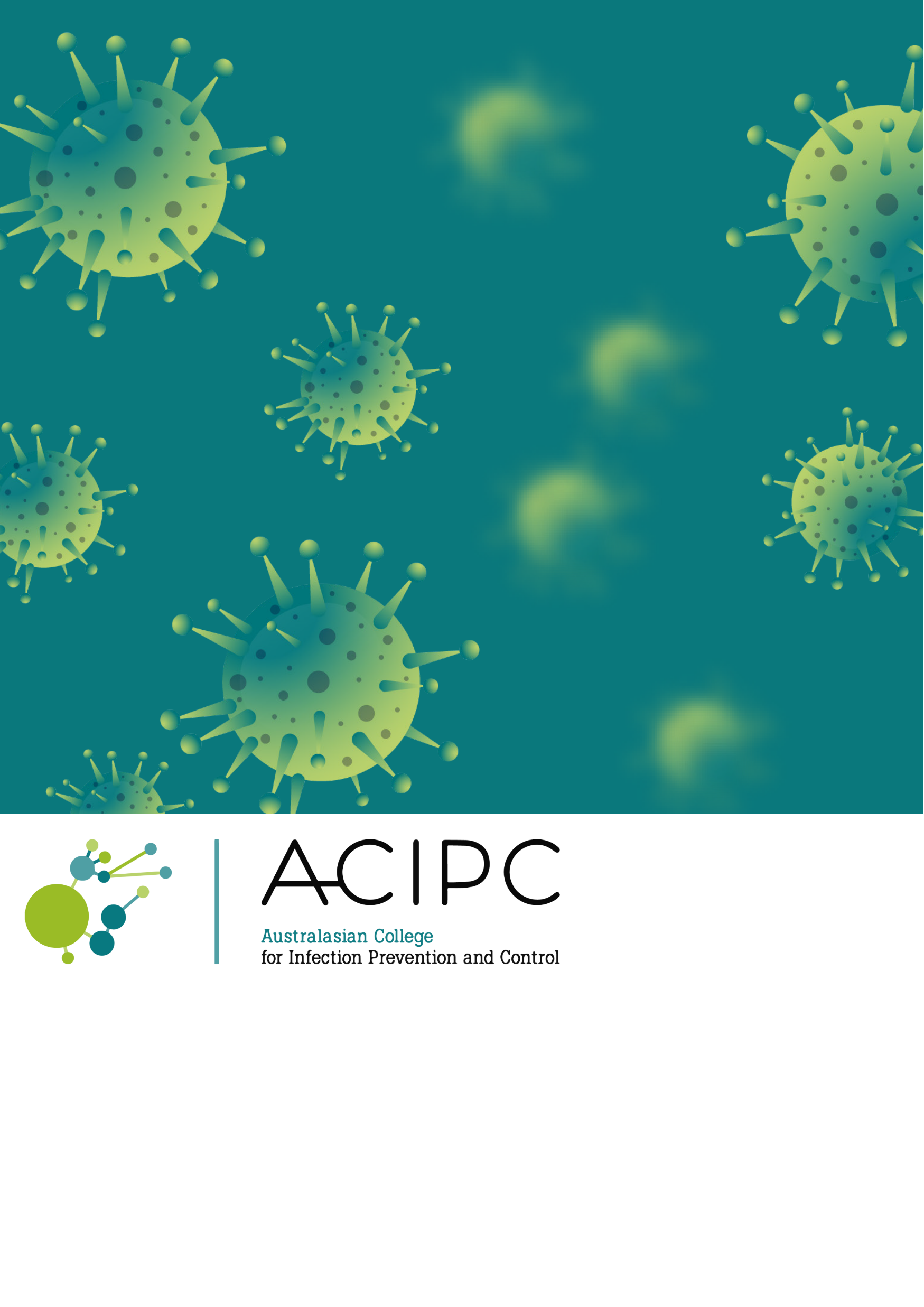 Strengthened ACQS: Is your facility ready?
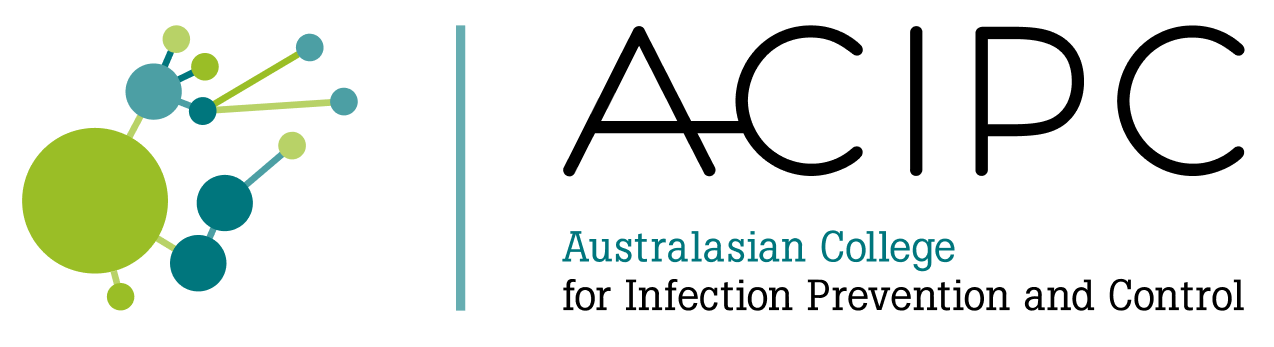 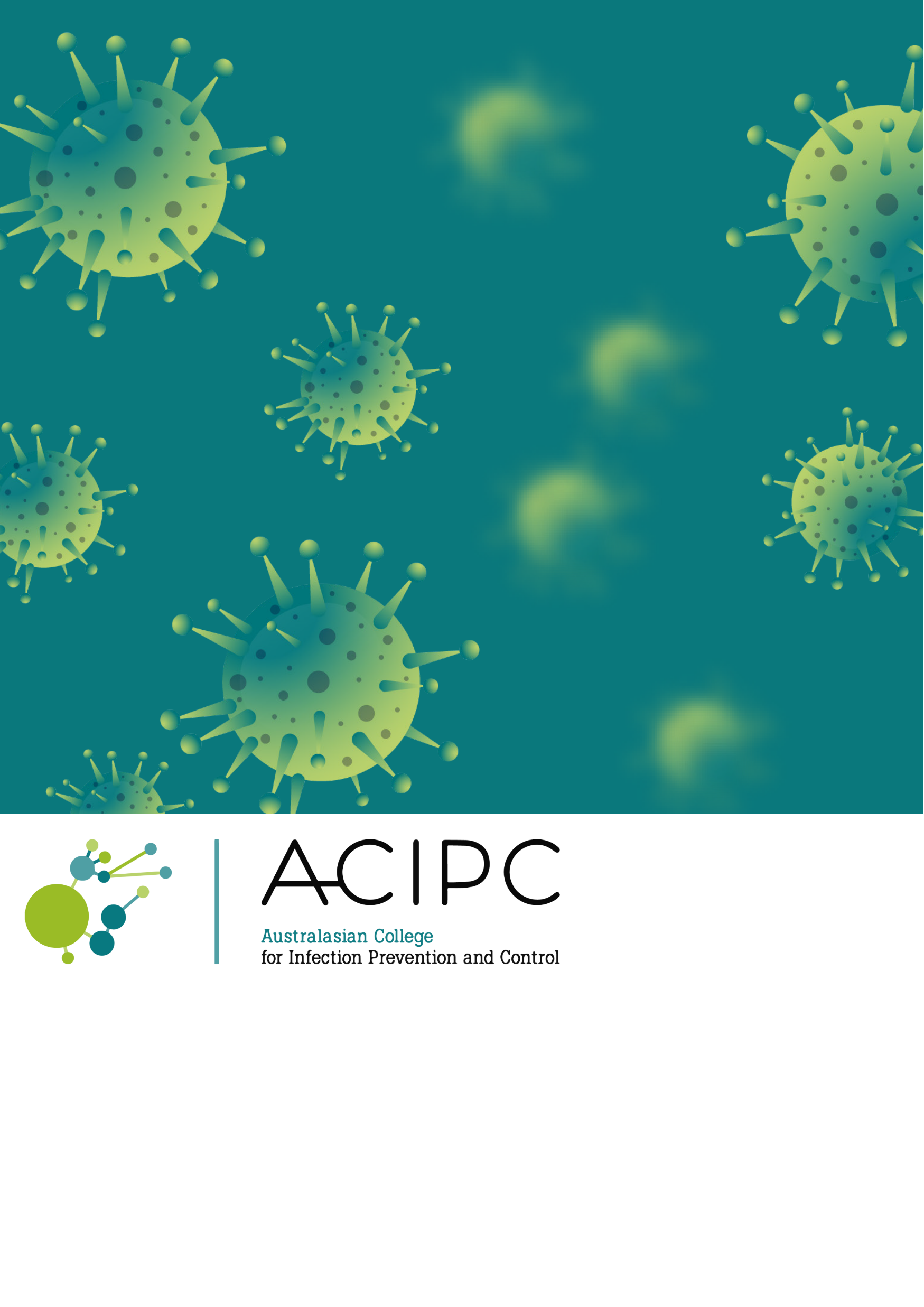 Strengthened ACQS: Is your facility ready?
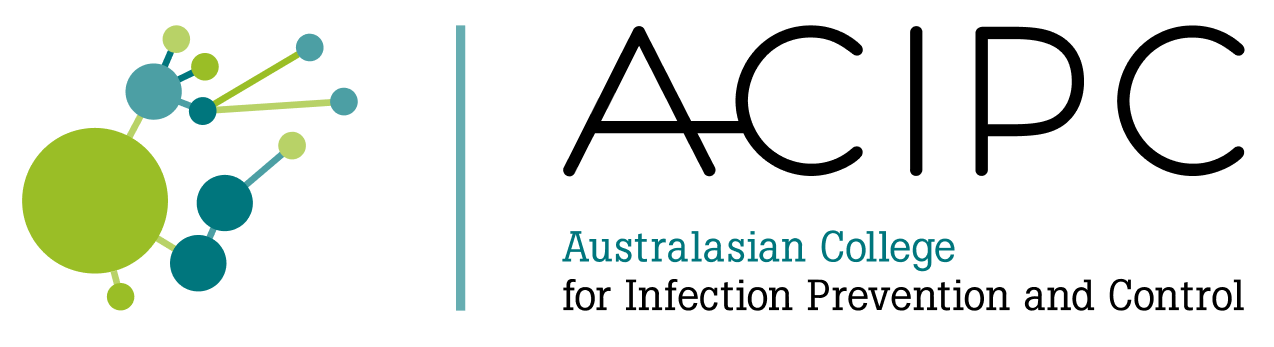 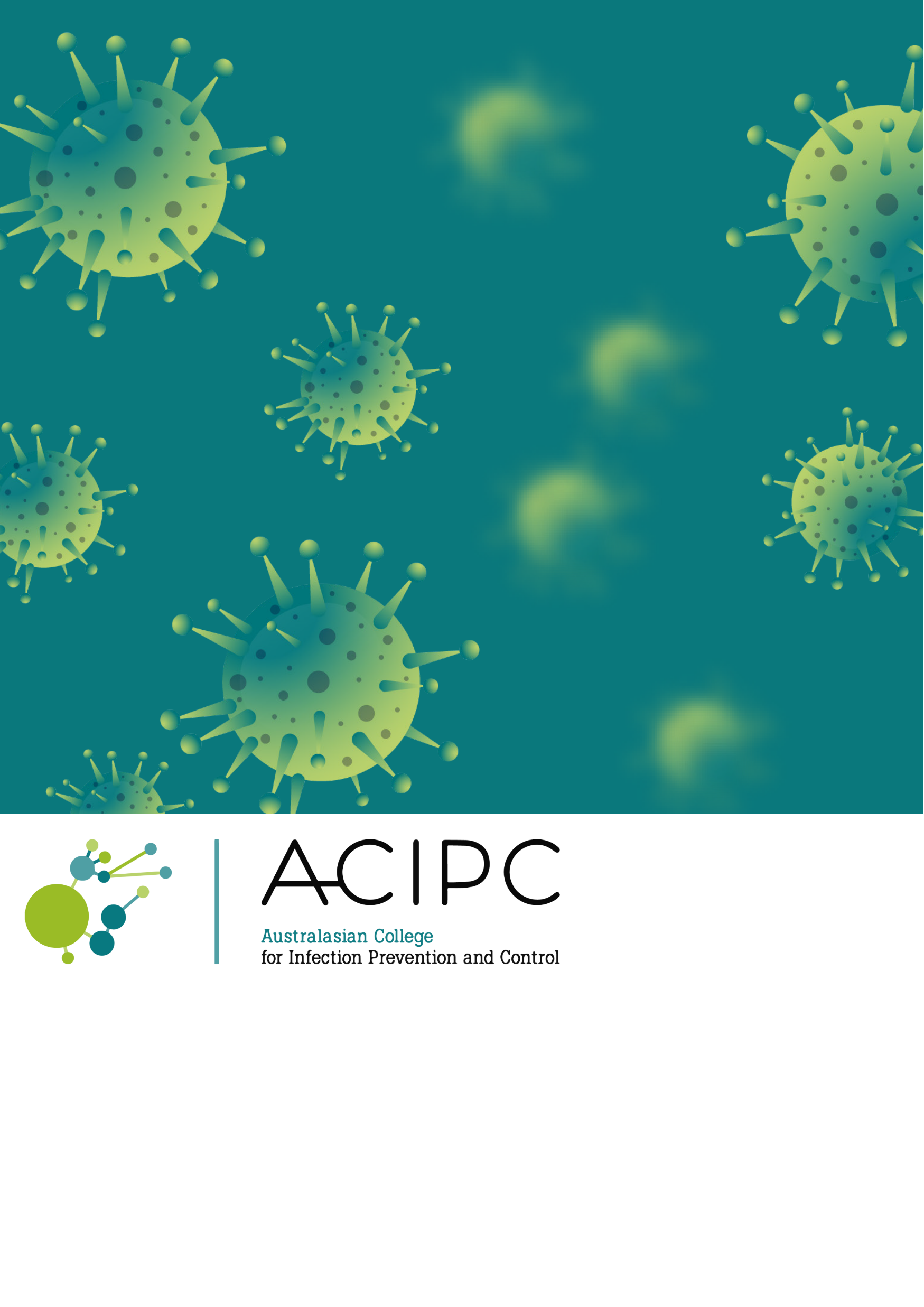 Strengthened ACQS: Is your facility ready?
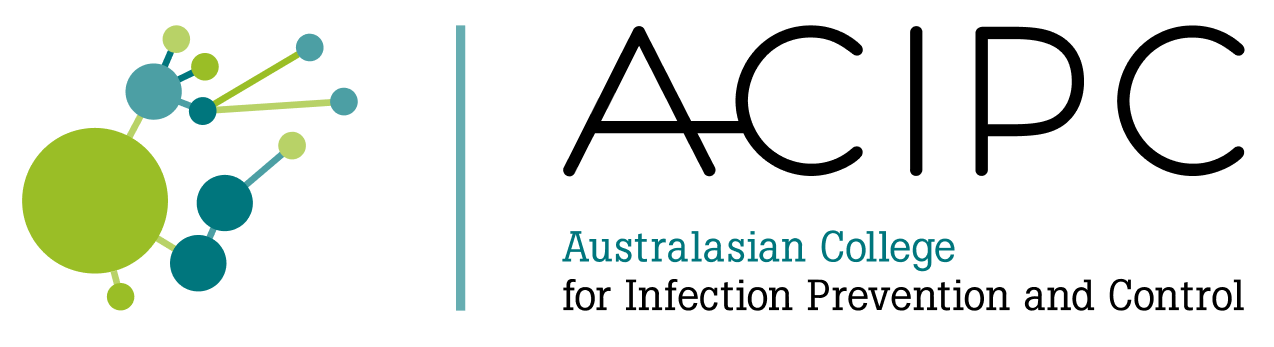 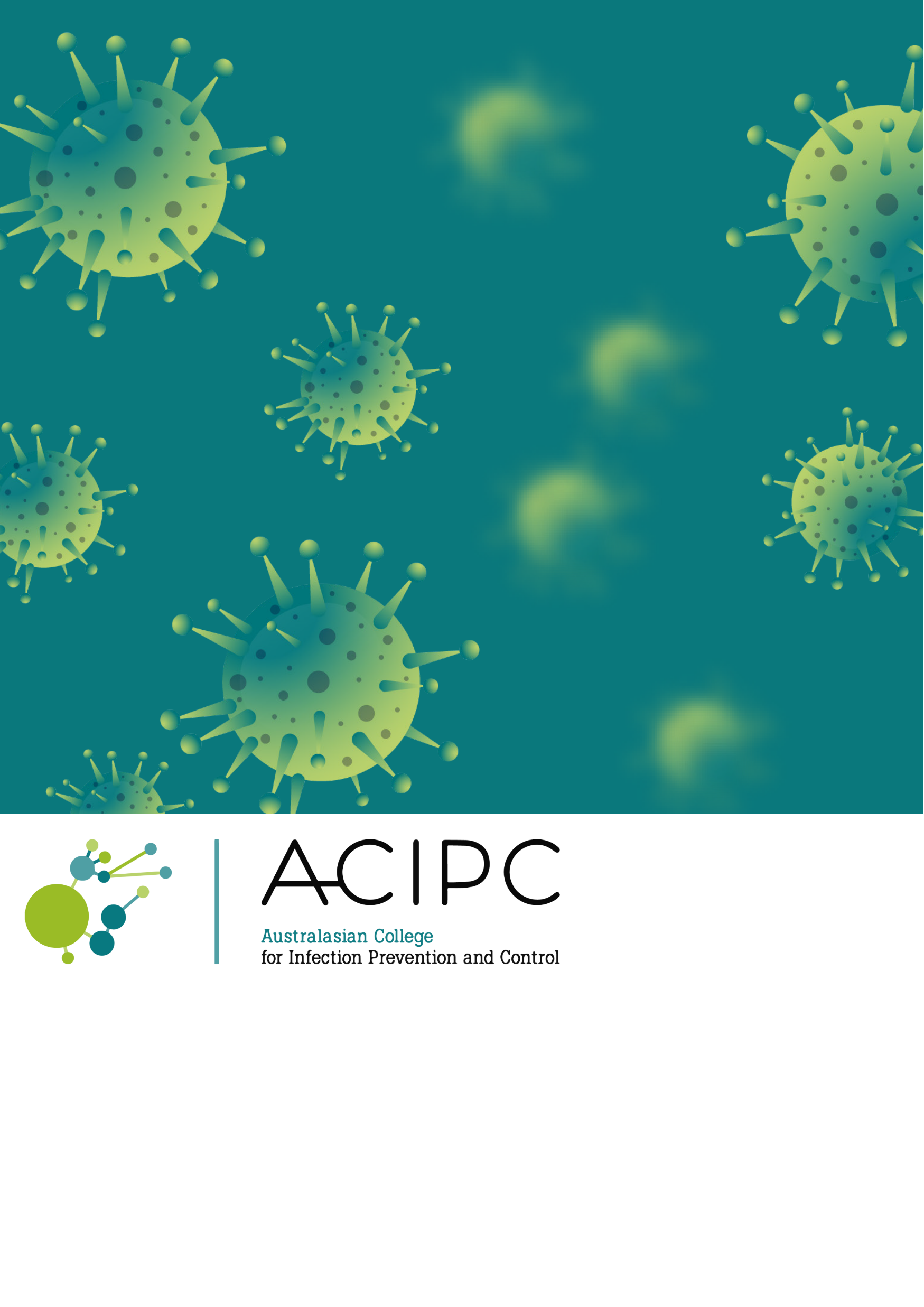 Strengthened ACQS: Is your facility ready?
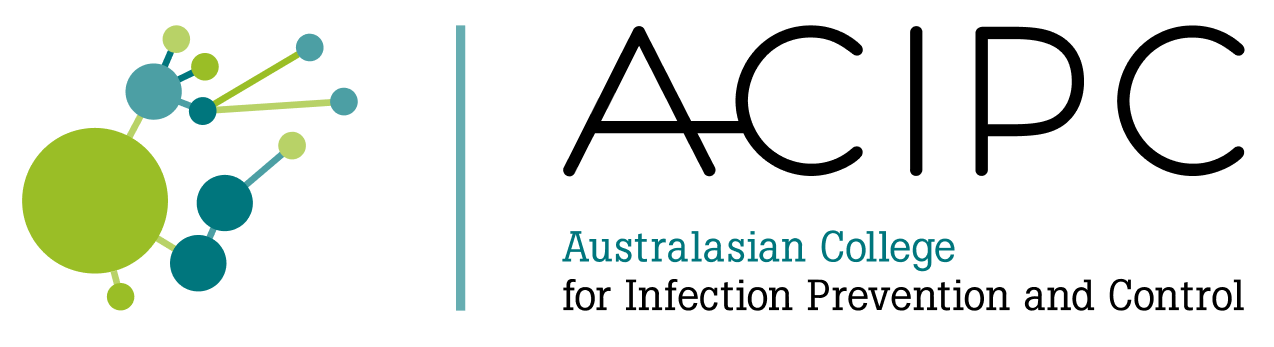 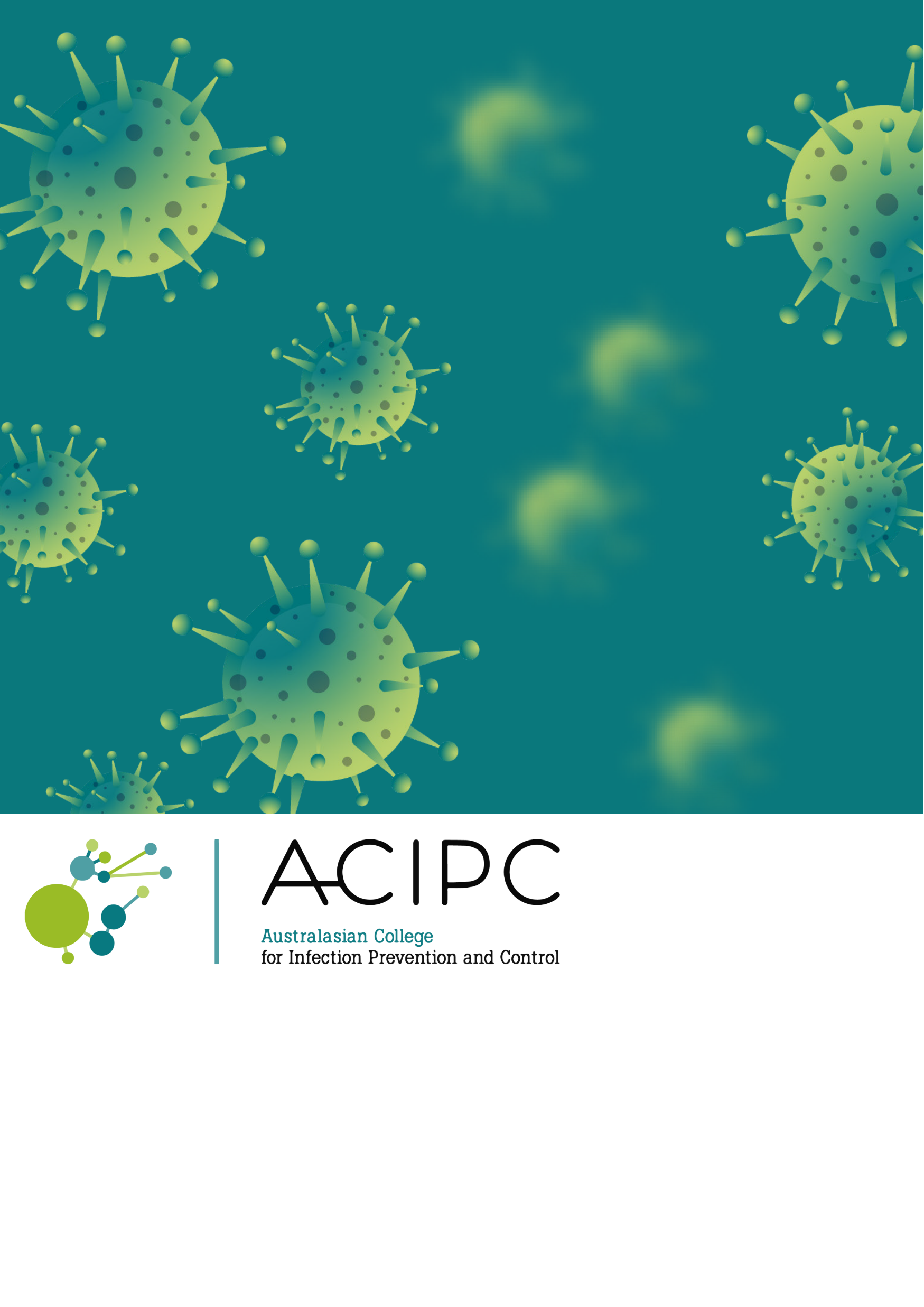 Strengthened ACQS: Is your facility ready?
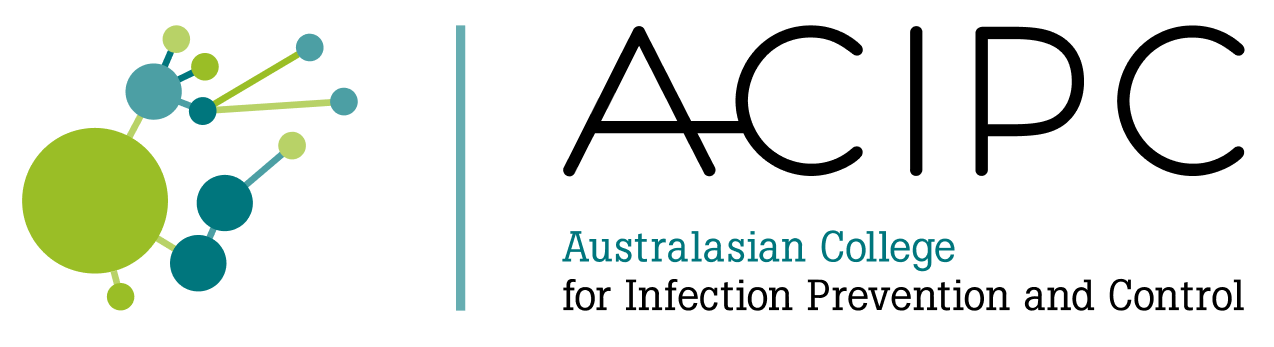 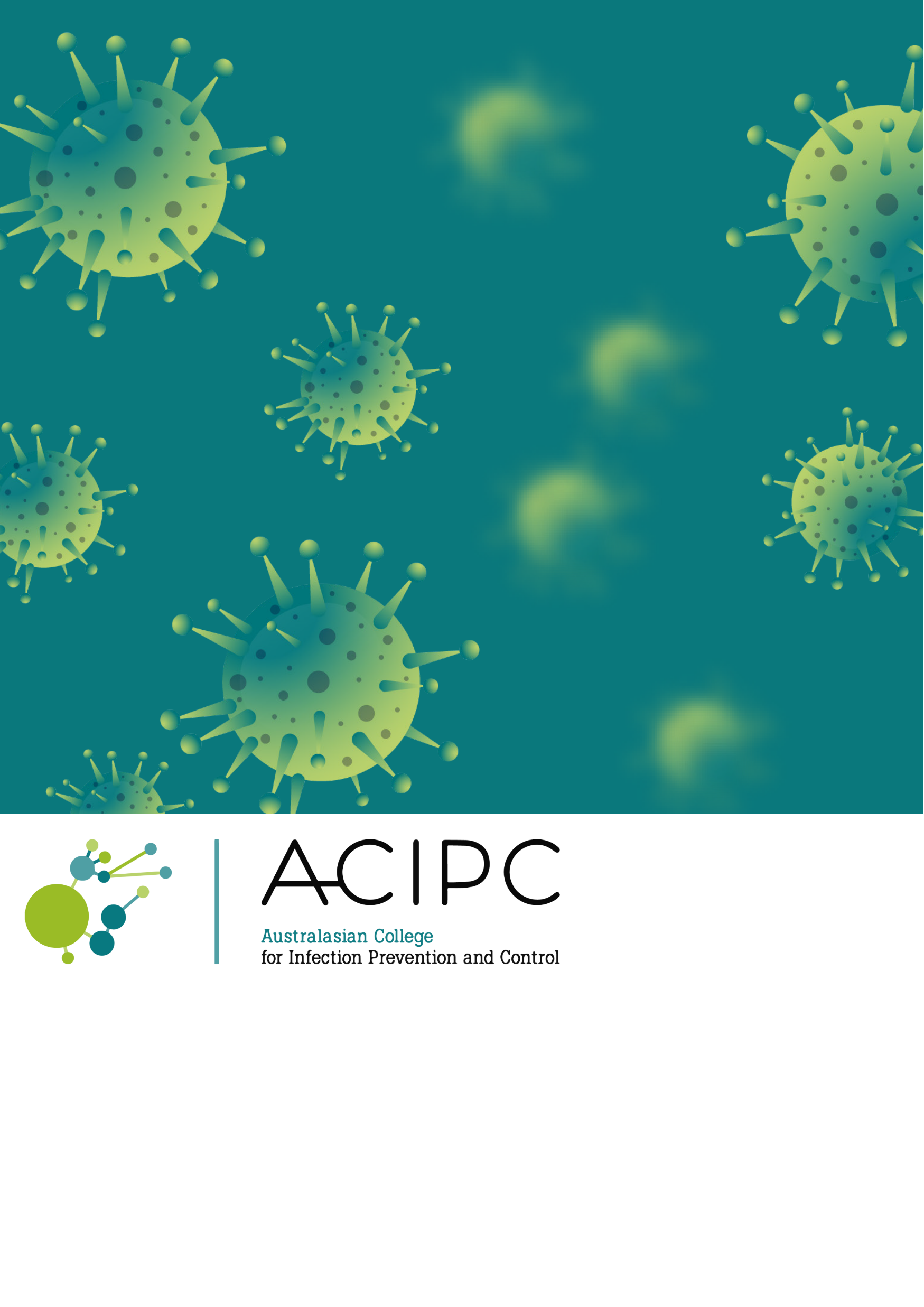 IPC Plan: Helpful resources
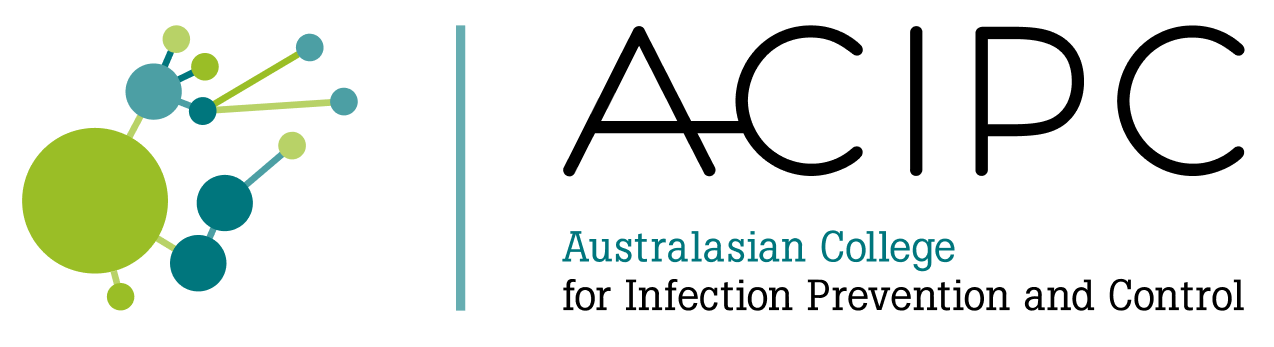 Refer to ACIPC – Aged Care IPC in Focus for more information.
Helpful webinar below: Looking at your facility through an IPC lens on Vimeo.
Hot tip: Document the frequency of reviews and date of next scheduled review in the IPC plan.
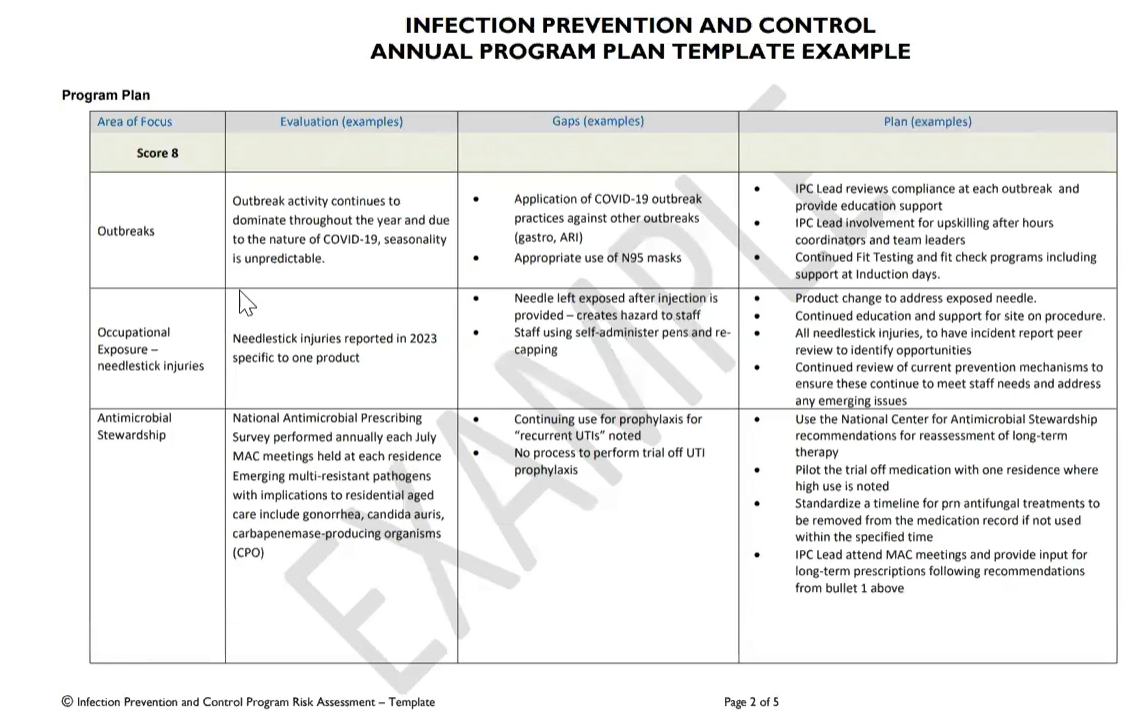 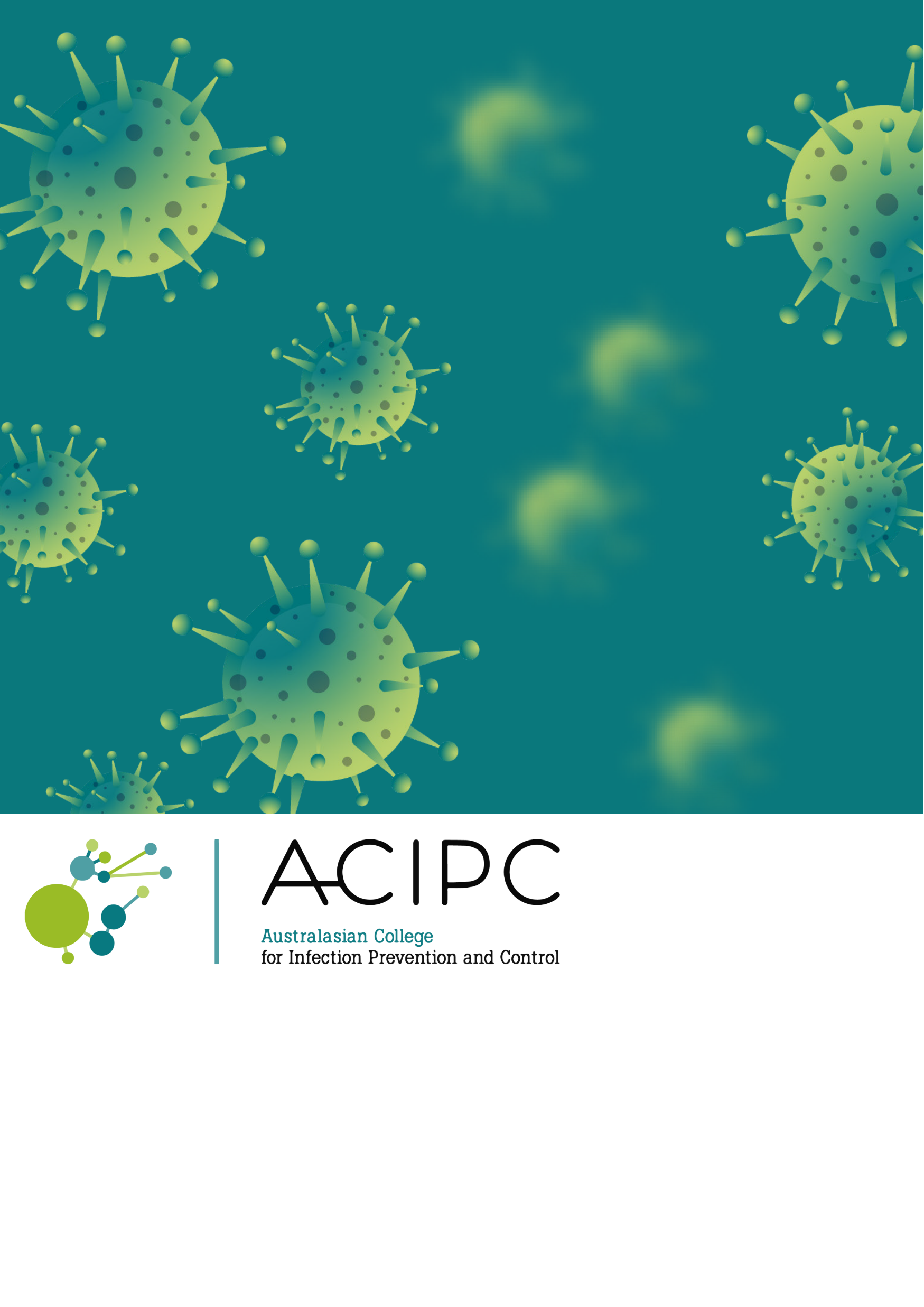 Strengthened ACQS Readiness: Person-centred care
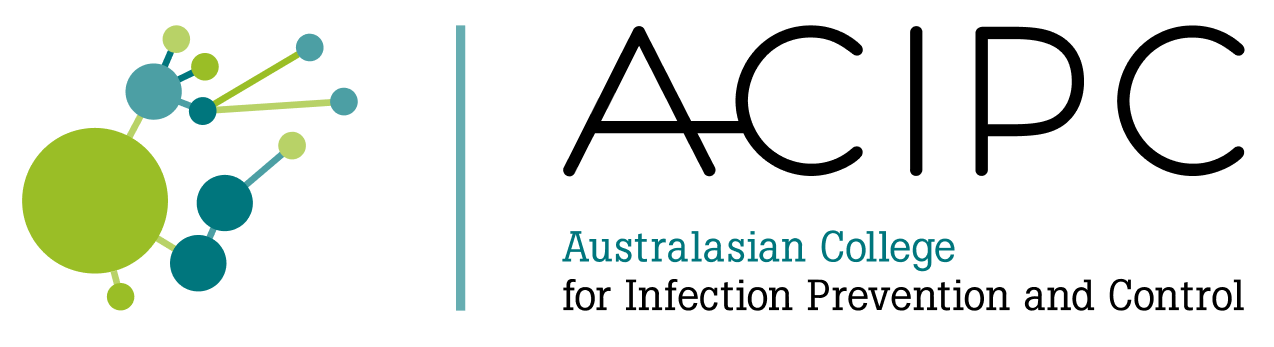 As per the The Aged Care Infection Prevention and Control Guide:
Risk-based isolation: balancing the risk of isolation with the risk of acquiring and transmitting infection and psycho-social wellbeing of the individual (p. 88). 
Person-centred IPC strategies: (p. 90 – 91):
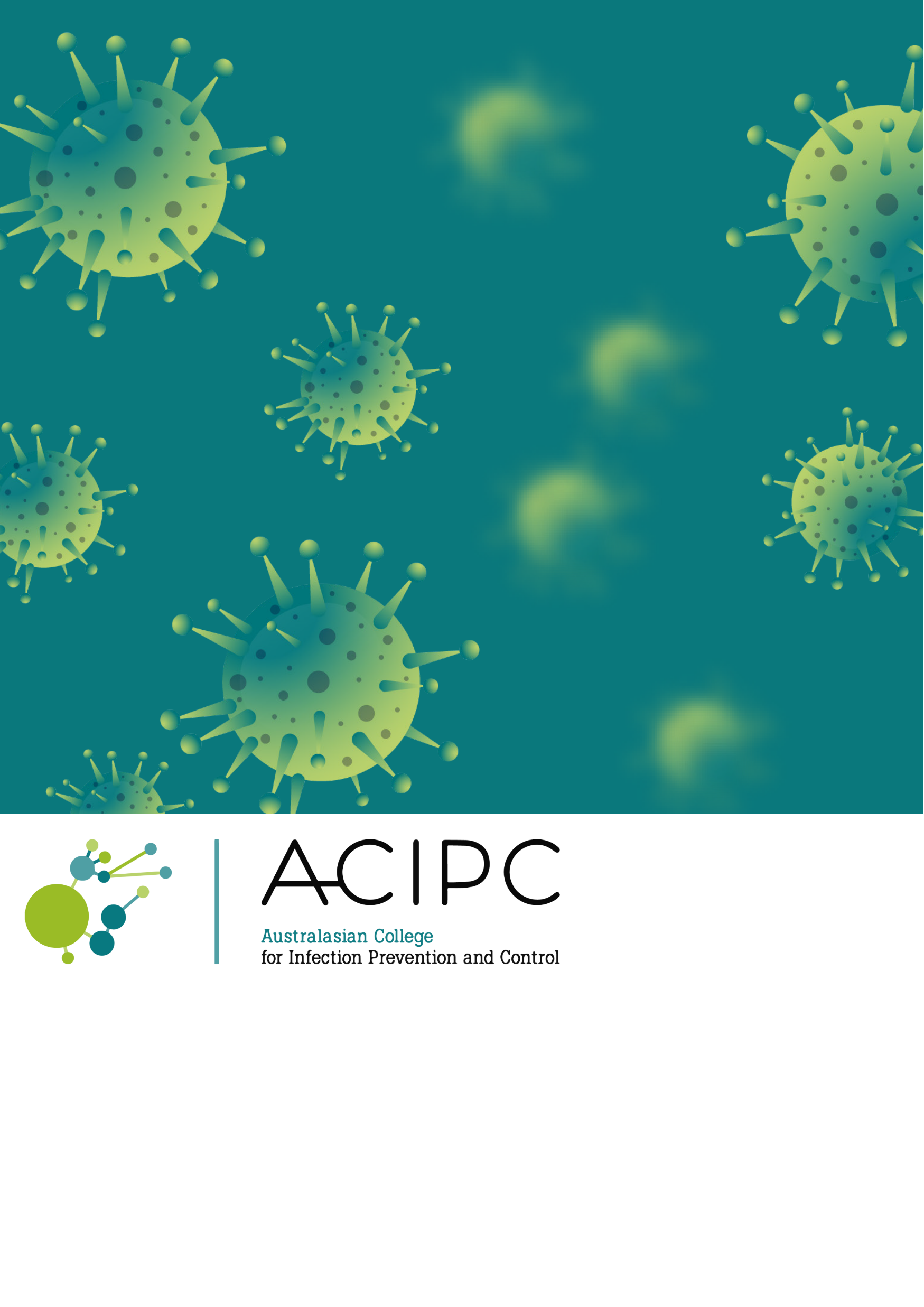 Strengthened ACQS Readiness: Person-centred care
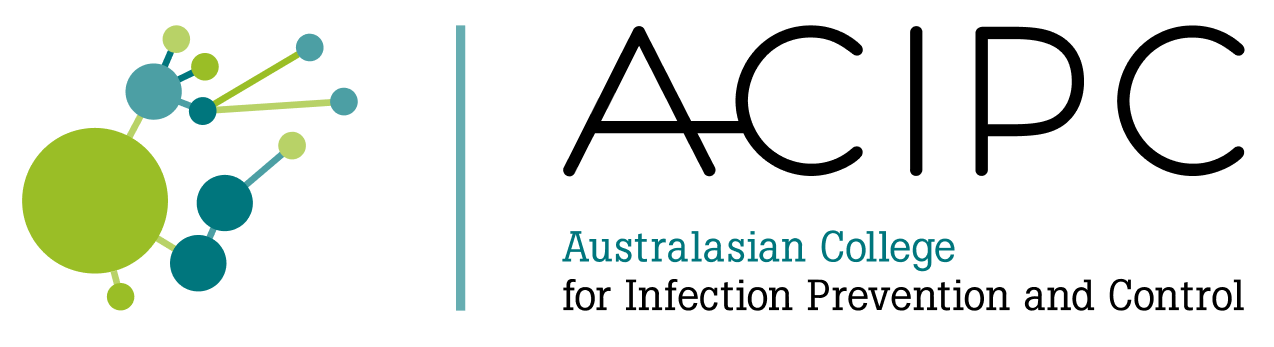 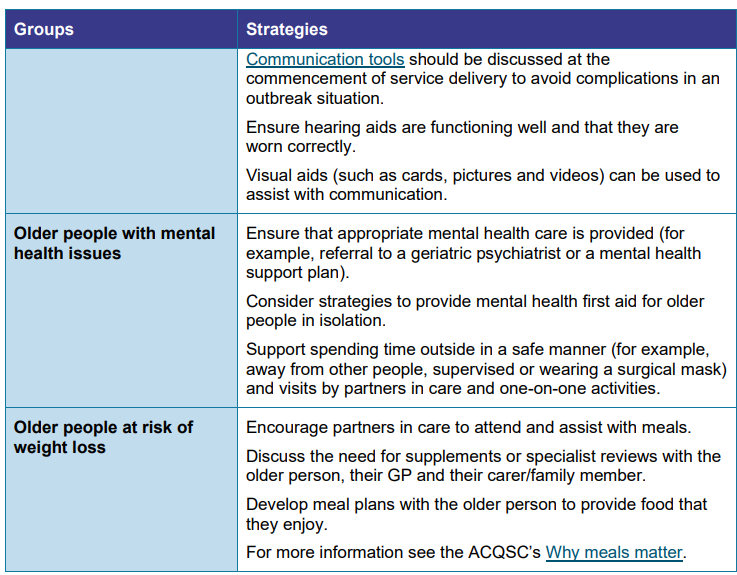 As per the The Aged Care Infection Prevention and Control Guide:
Risk-based isolation: balancing the risk of isolation with the risk of acquiring and transmitting infection and psycho-social wellbeing of the individual (p. 88). 
Person-centred IPC strategies: (p. 90 – 91):
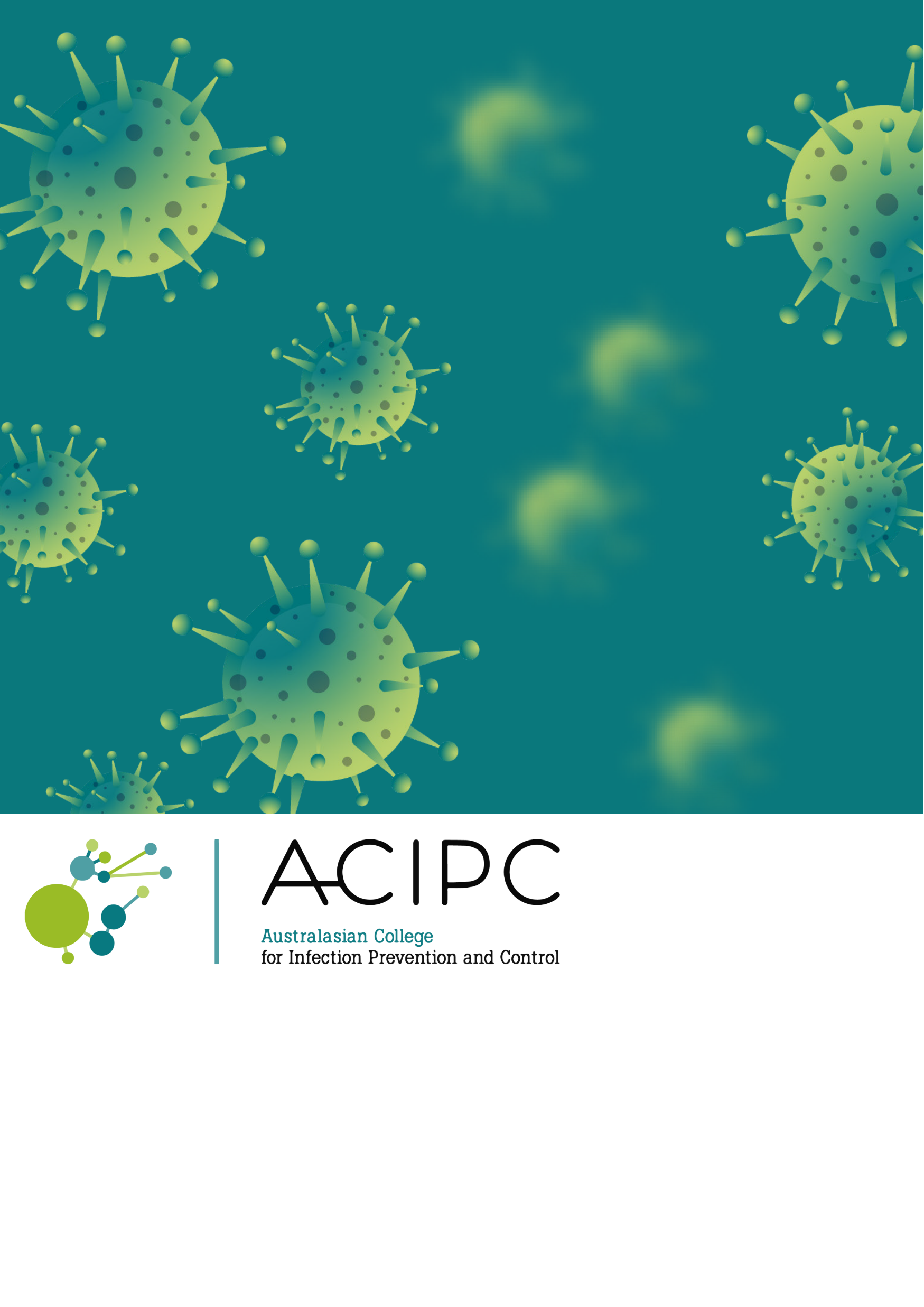 Conclusion
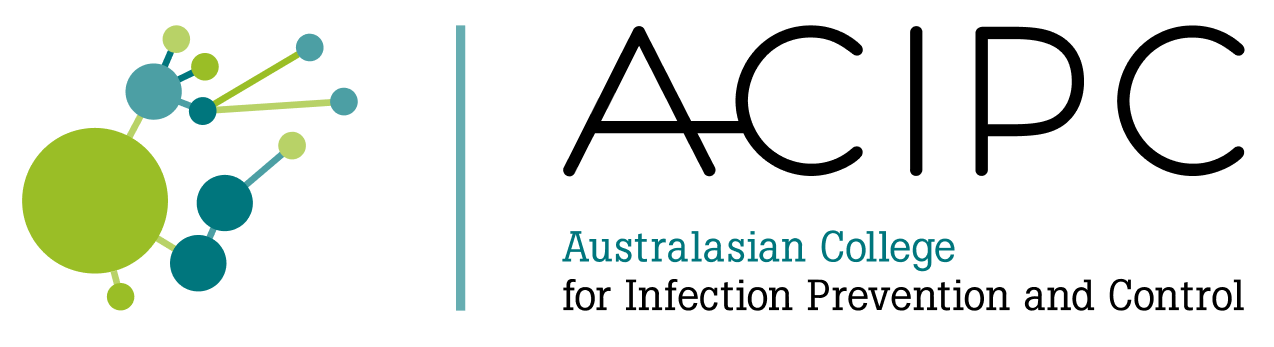 Changes coming are not significantly new.
Vaccination and Antimicrobial Stewardship Principles are reinforced. 
IPC in aged care must be person-centred and trauma-informed.
Always come back to the basics:
Standard precautions;
Transmission-based precautions;
Outbreak management principles.
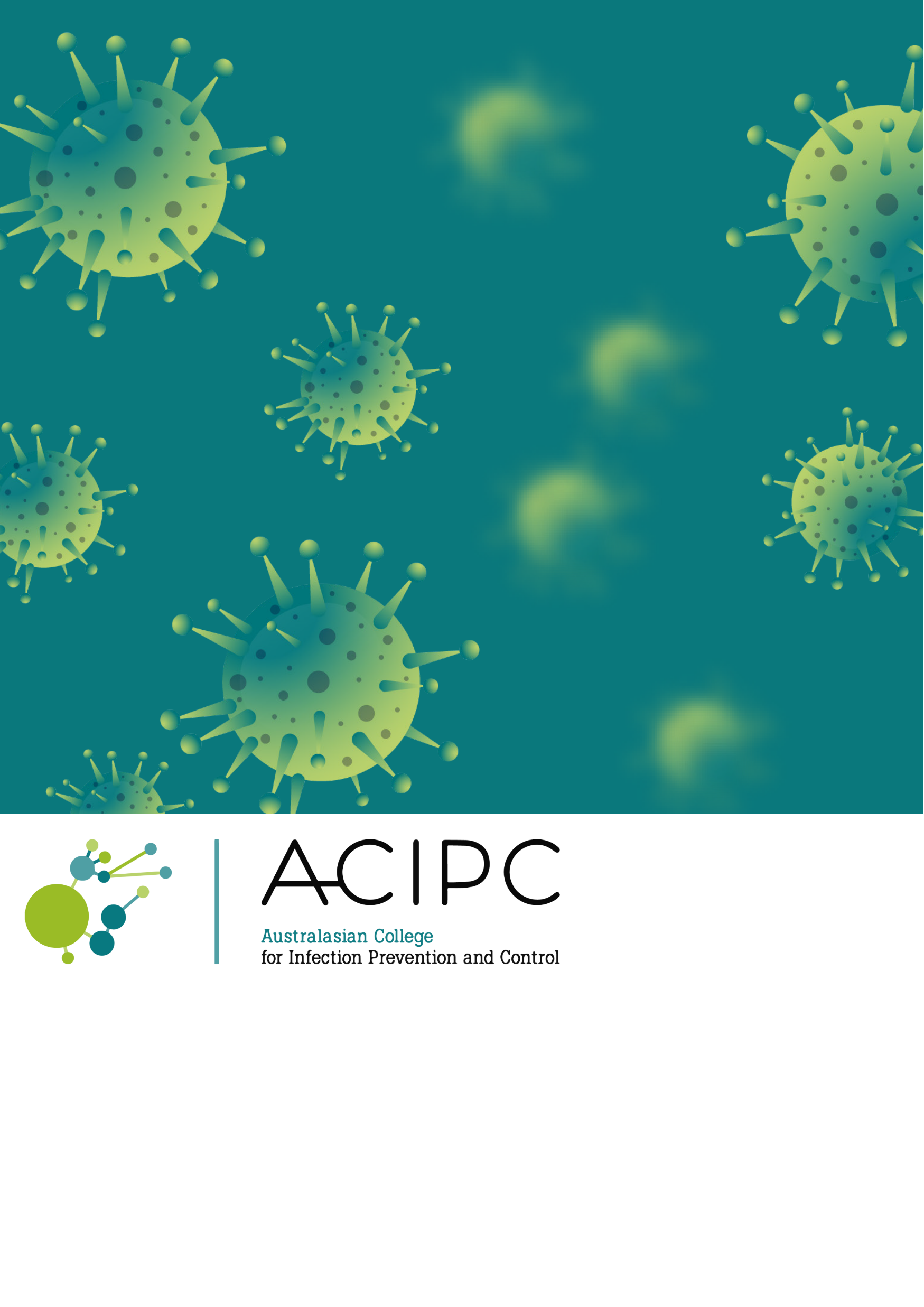 References
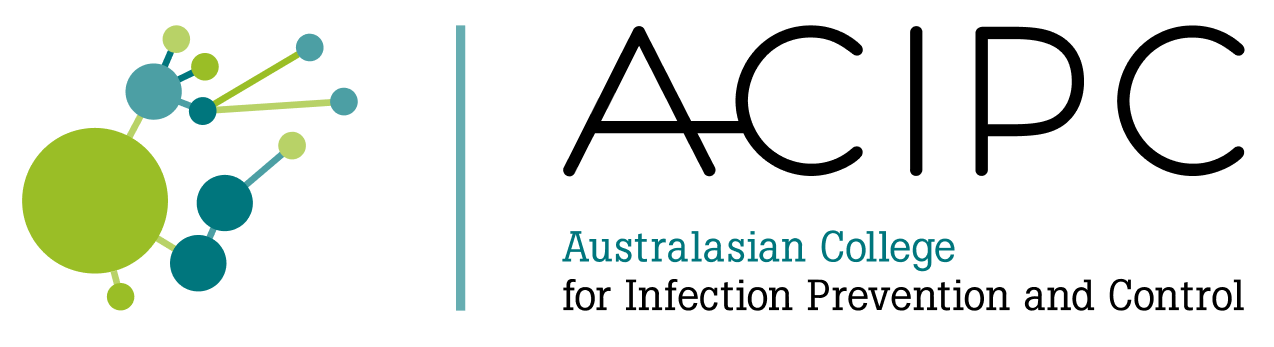 About the new Aged Care Act and key changes for providers | Aged Care Quality and Safety Commission
Aged Care Act 2024 
Supporters | Aged Care Quality and Safety Commission
Strengthened Aged Care Quality Standards – February 2025 | Australian Government Department of Health and Aged Care
About the Aged Care Act 2024 plain language fact sheet | Australian Government Department of Health and Aged Care
Draft: worker guidance
Strengthened Quality Standards framework analysis
The Aged Care Infection Prevention and Control Guide.
Antimicrobial Stewardship Self-Assessment Tool and User Guide | Aged Care Quality and Safety Commission.
To Dip or Not to Dip audit tool | Aged Care Quality and Safety Commission.
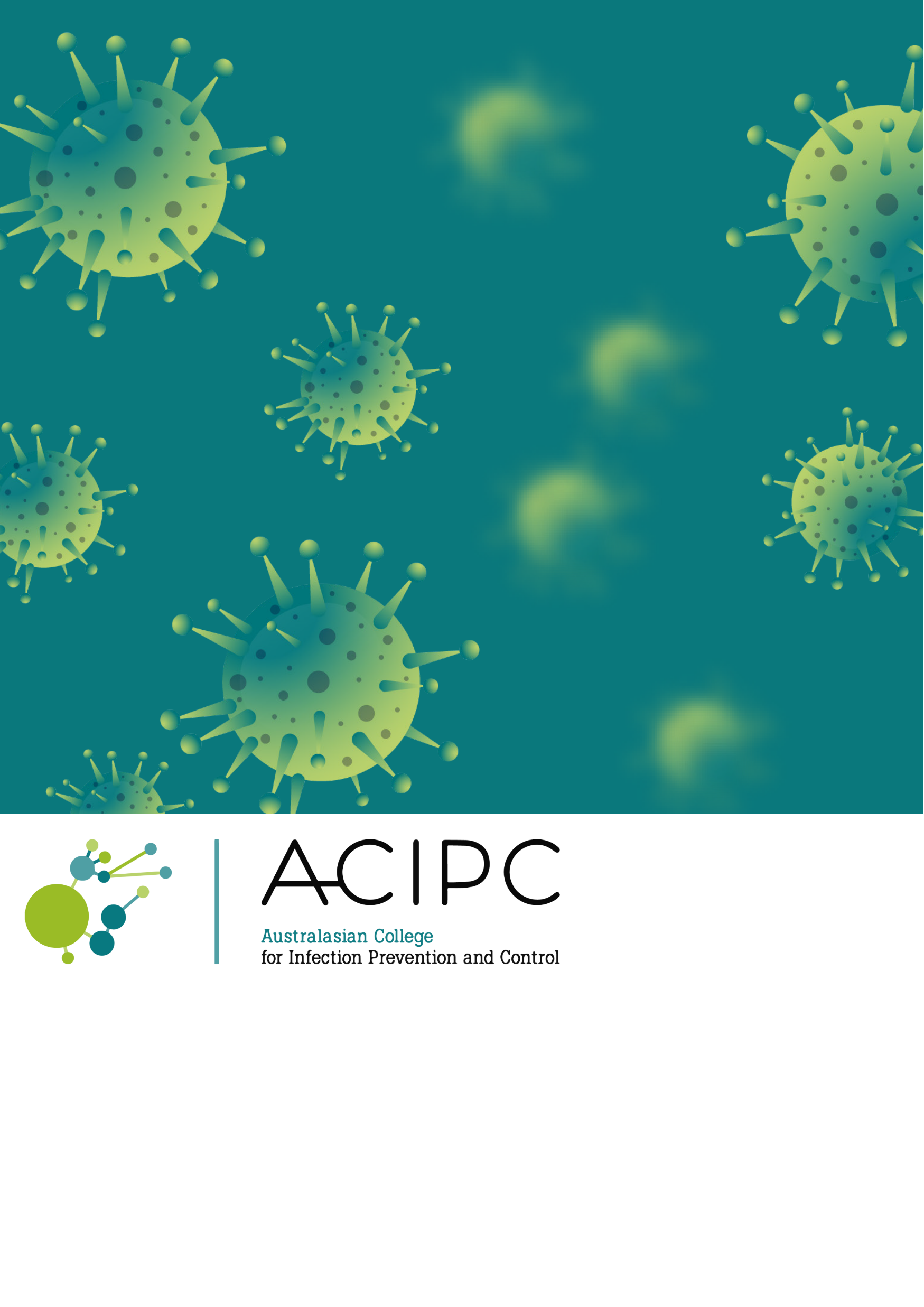 References
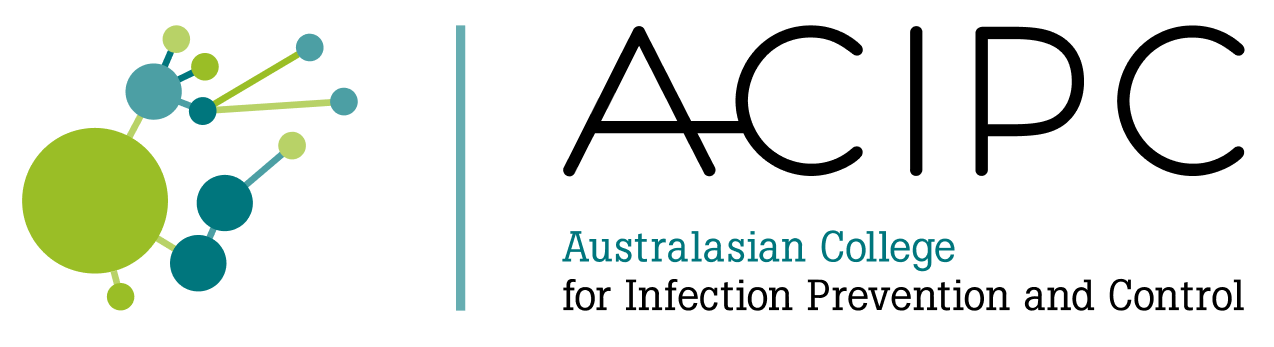 Aged Care - ACIPC - Australasian College for Infection Prevention and Control.
Australasia Aseptic Technique Resources - ACIPC - Australasian College for Infection Prevention and Control.
FACTSHEET for health service organisations and primary care providers AURA.
Australian Guidelines for the Prevention and Control of Infection in Healthcare | Australian Commission on Safety and Quality in Health Care. 
Global report on infection prevention and control 2024.
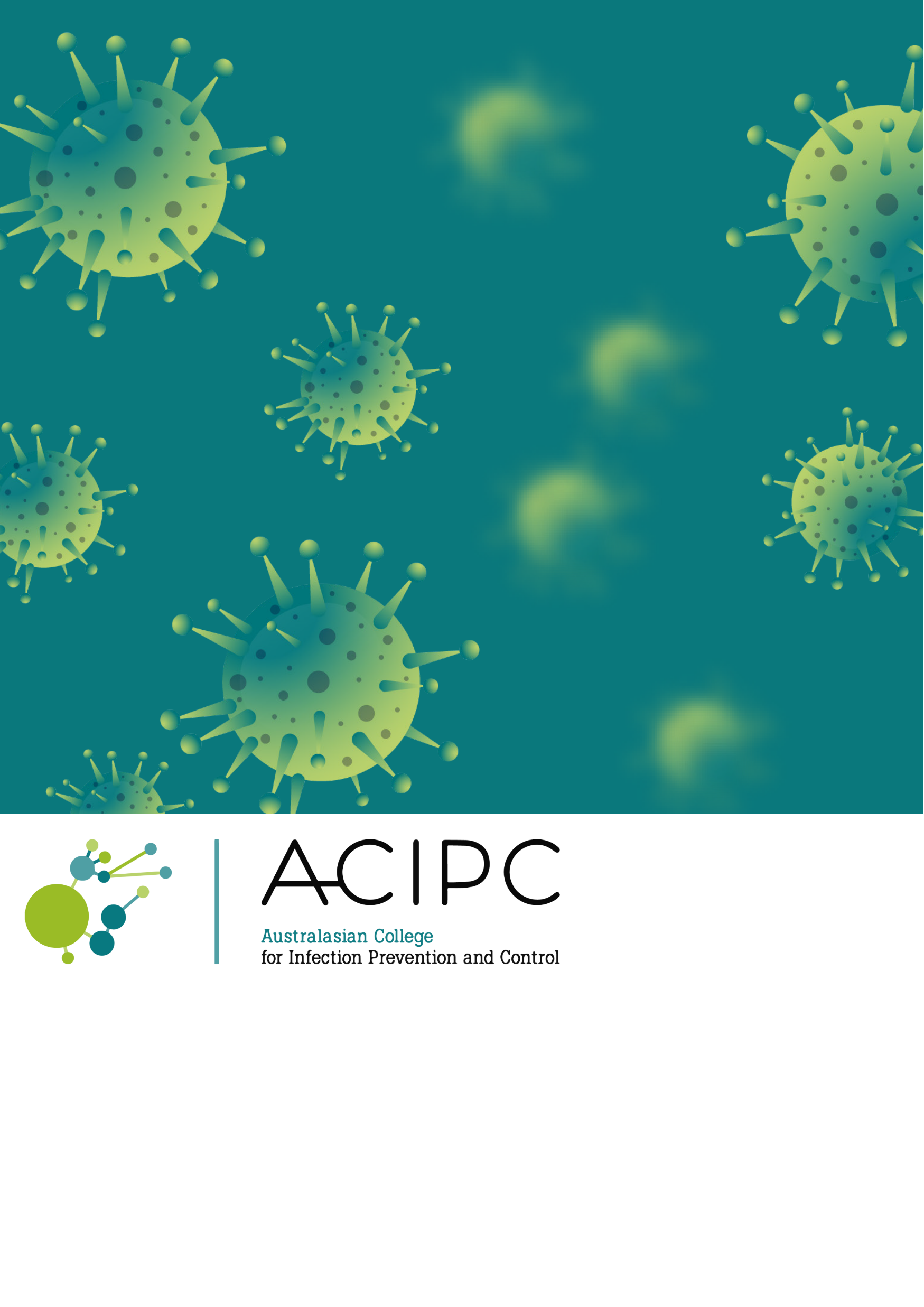 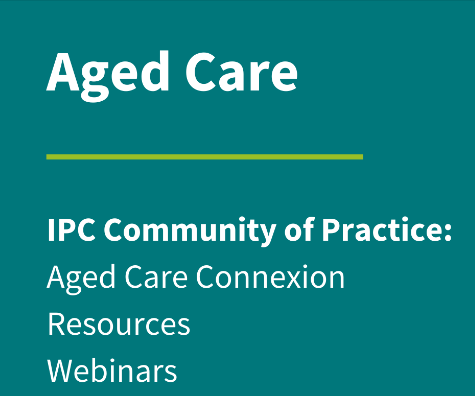 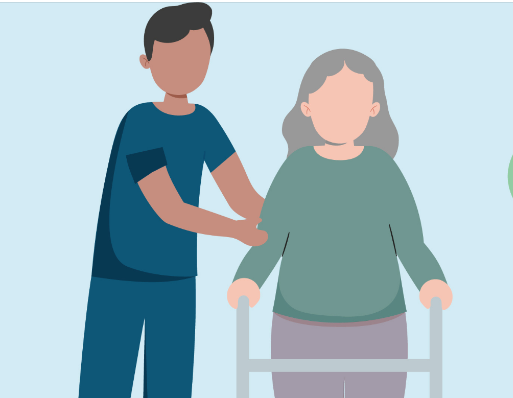 Logan HeatherAnglicare Southern QueenslandLinked In Logan Heather MACN
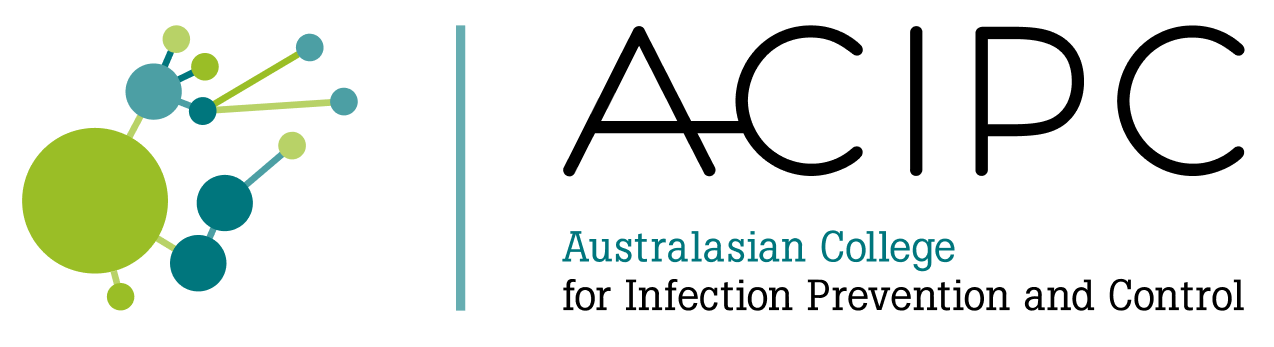 Australasian College for Infection Prevention and Control 
Level 6
152 Macquarie Steet
Hobart TAS 7000

03 6281 9239
office@acipc.org.au
www.acipc.org.au